Conveyor Components
Our Newest Technology
Conveyor Components  I  Sales Contact
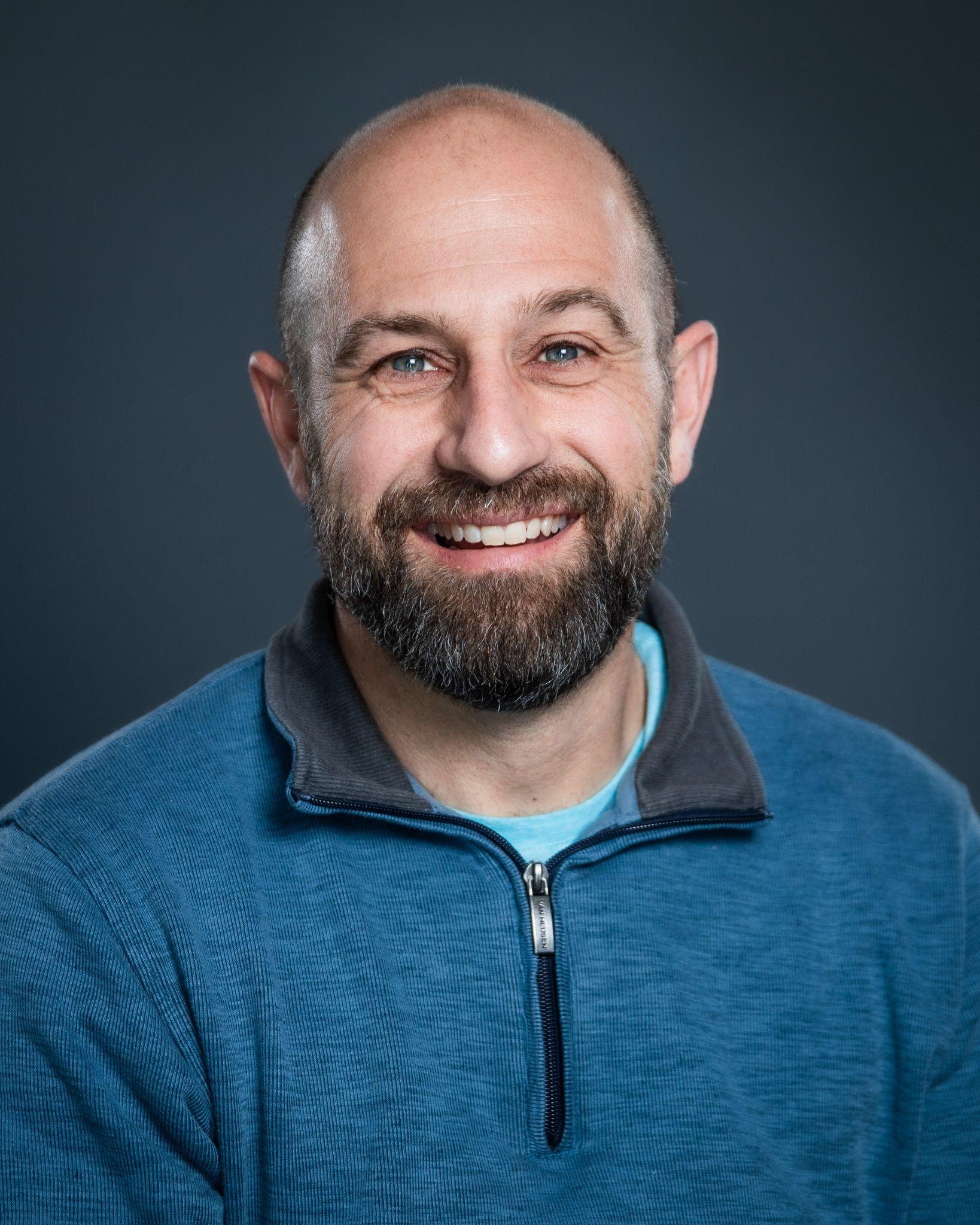 Vince Schlatter
Territory Sales Manager
Conveyor Components Division
15-year anniversary at Superior!
Father to four boys!
Married 23 years
Cell Phone: (616) 502-4050
vince.schlatter@superior-ind.com
Conveyor Idlers  I  SpinGuard® Seal Technology
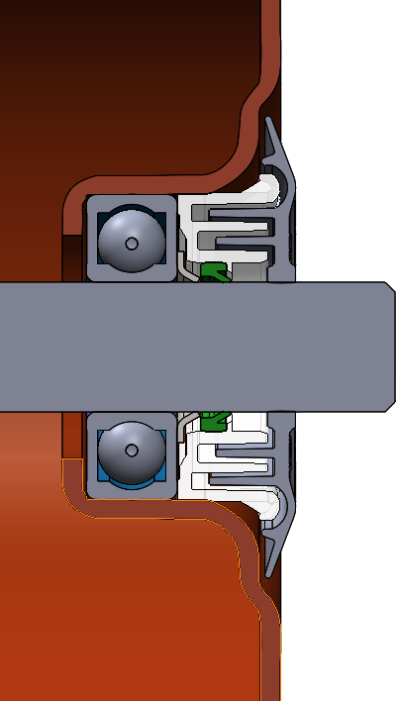 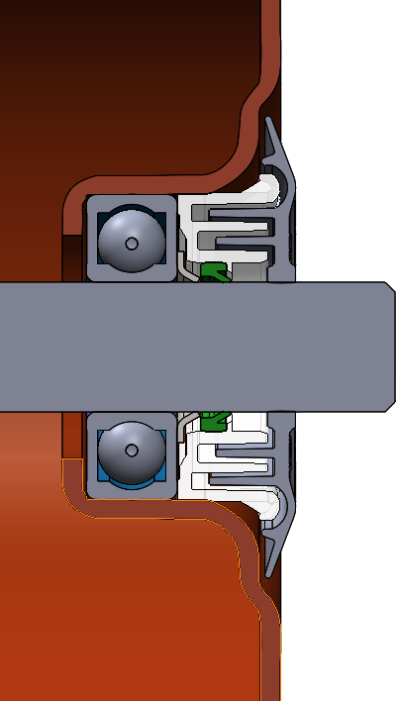 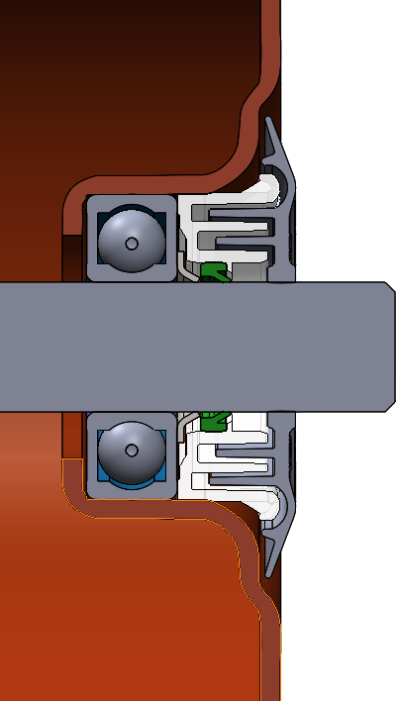 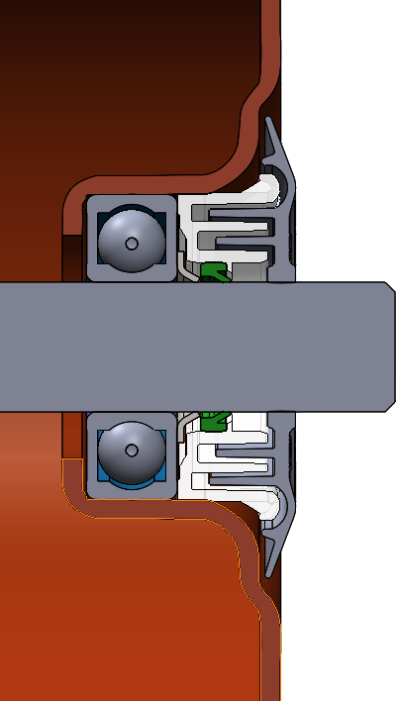 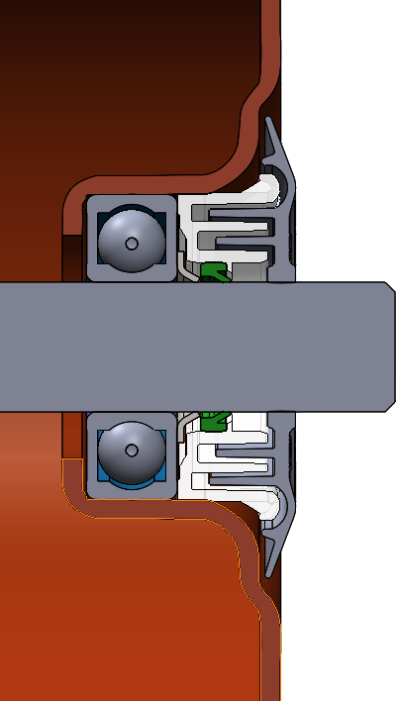 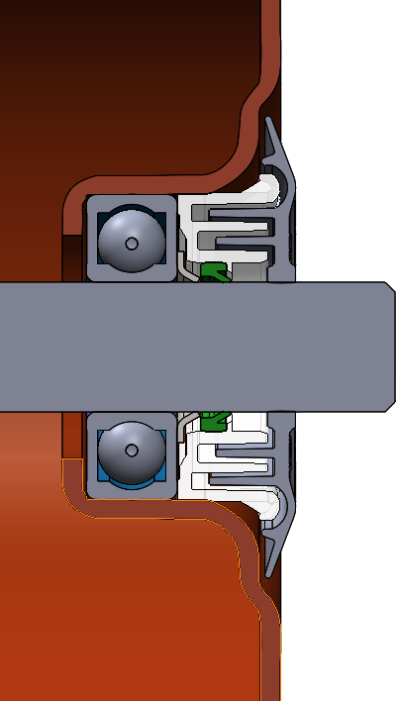 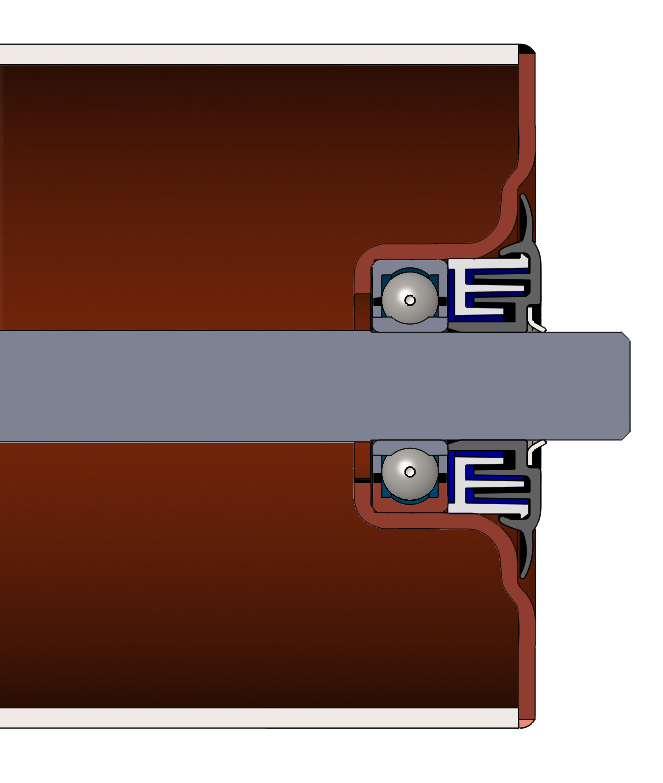 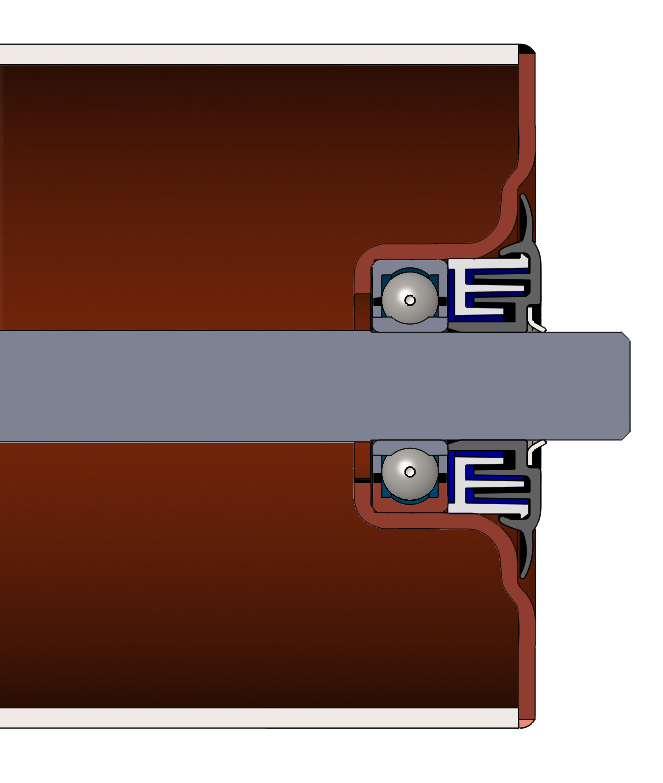 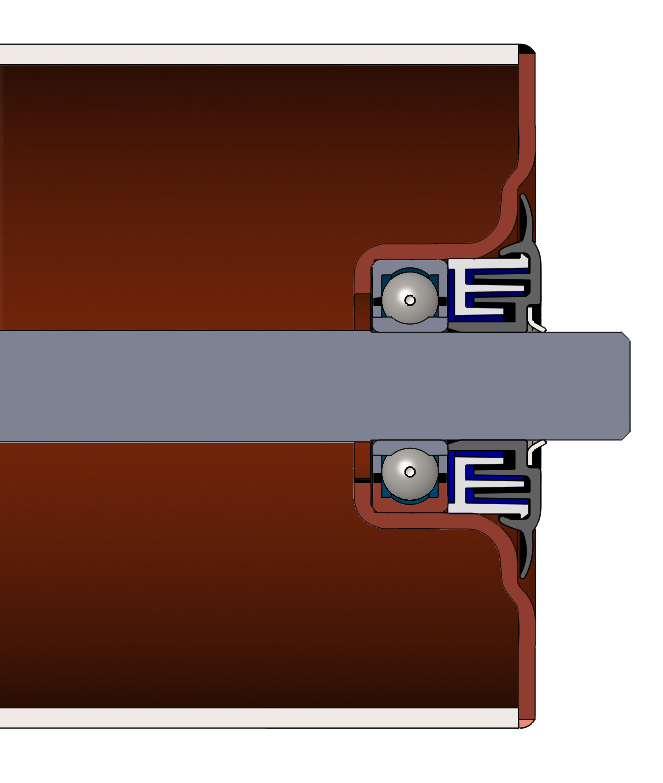 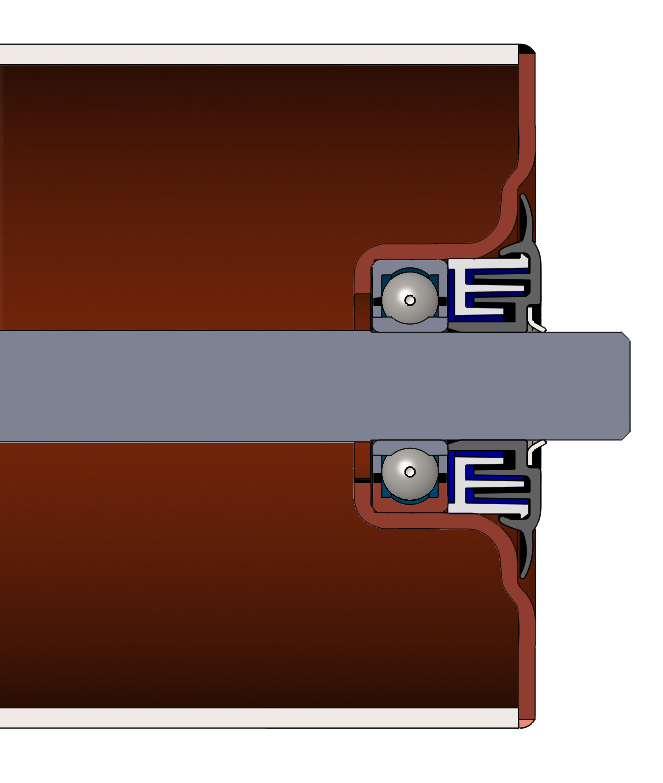 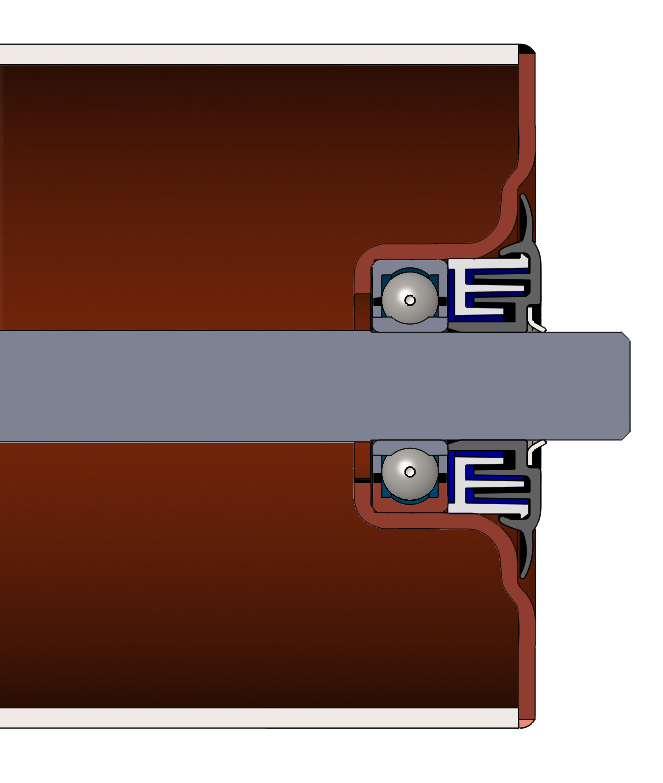 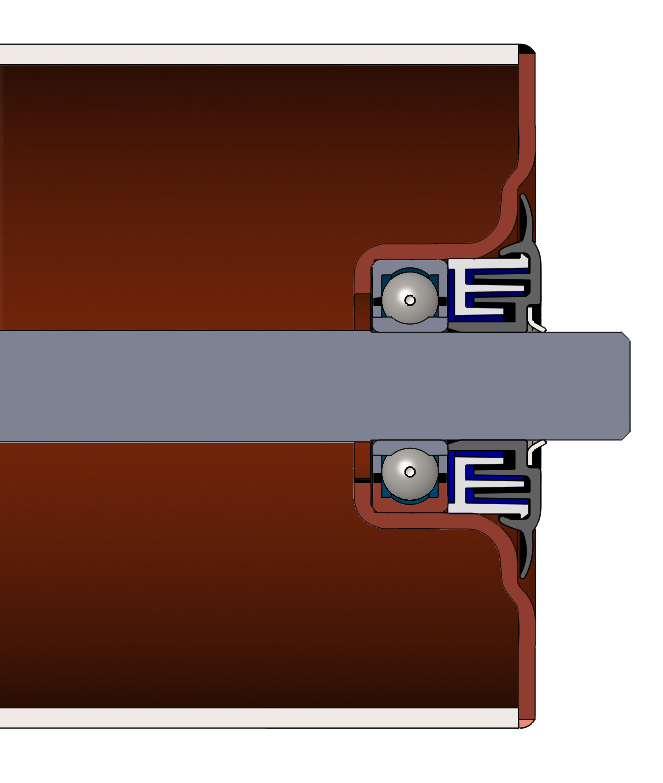 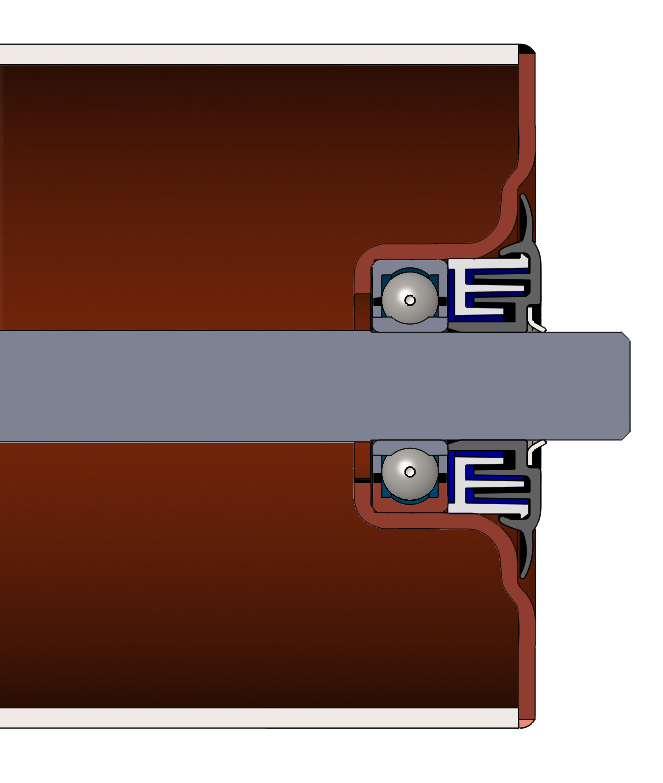 NEW
New & Improved SpinGuard Seal
Previous Seal (2005 - 2020)
Conveyor Idlers  I  SpinGuard® Seal Technology
NEW
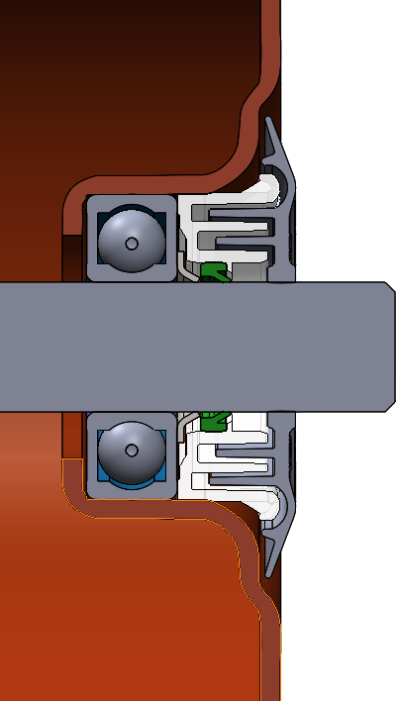 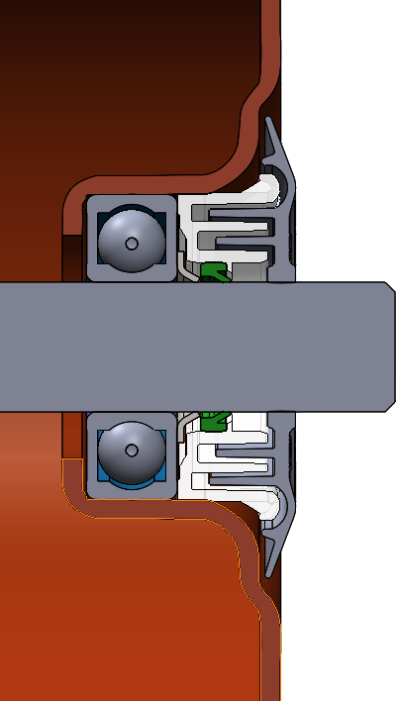 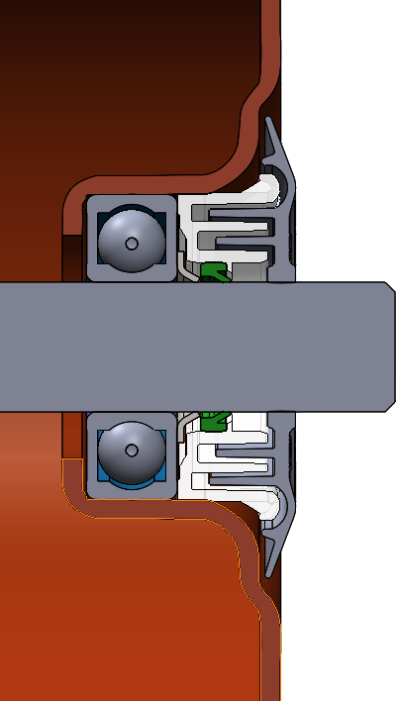 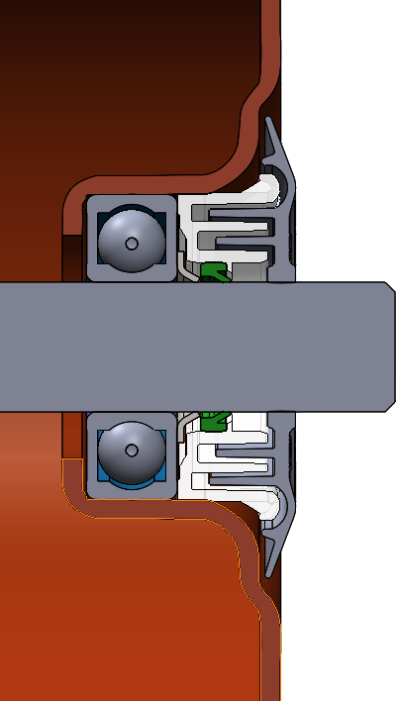 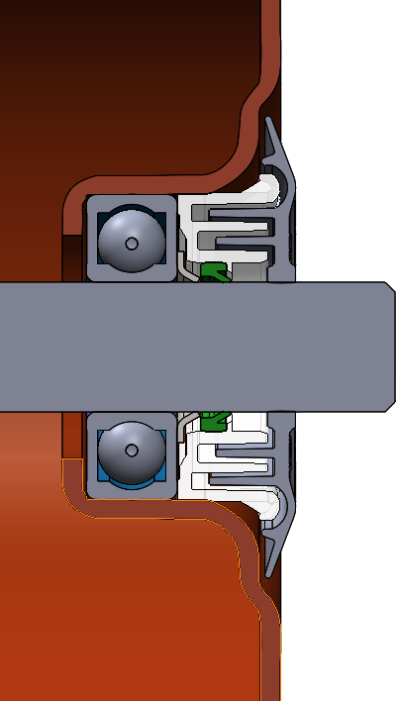 Protected gap keeps shields labyrinth
Like impeller blade, paddle ejects material
Enhanced triple labyrinth
Contact seal locks against shaft (Not on B)
Retaining ring protected behind seal
Fully sealed ball bearing
1
1
2
3
3
6
4
5
4
6
5
2
Conveyor Idlers  I  Application-Specific Seals
NEW
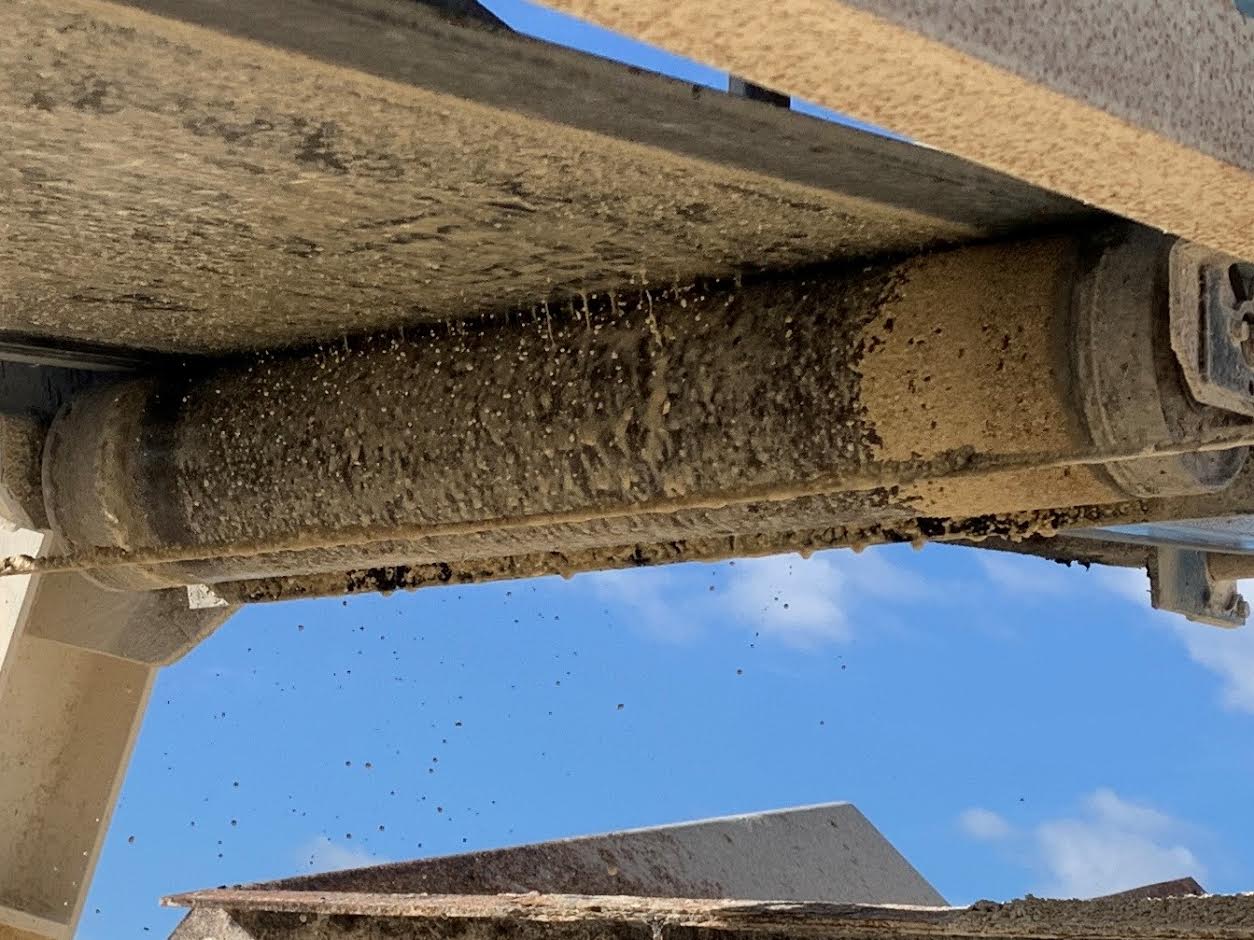 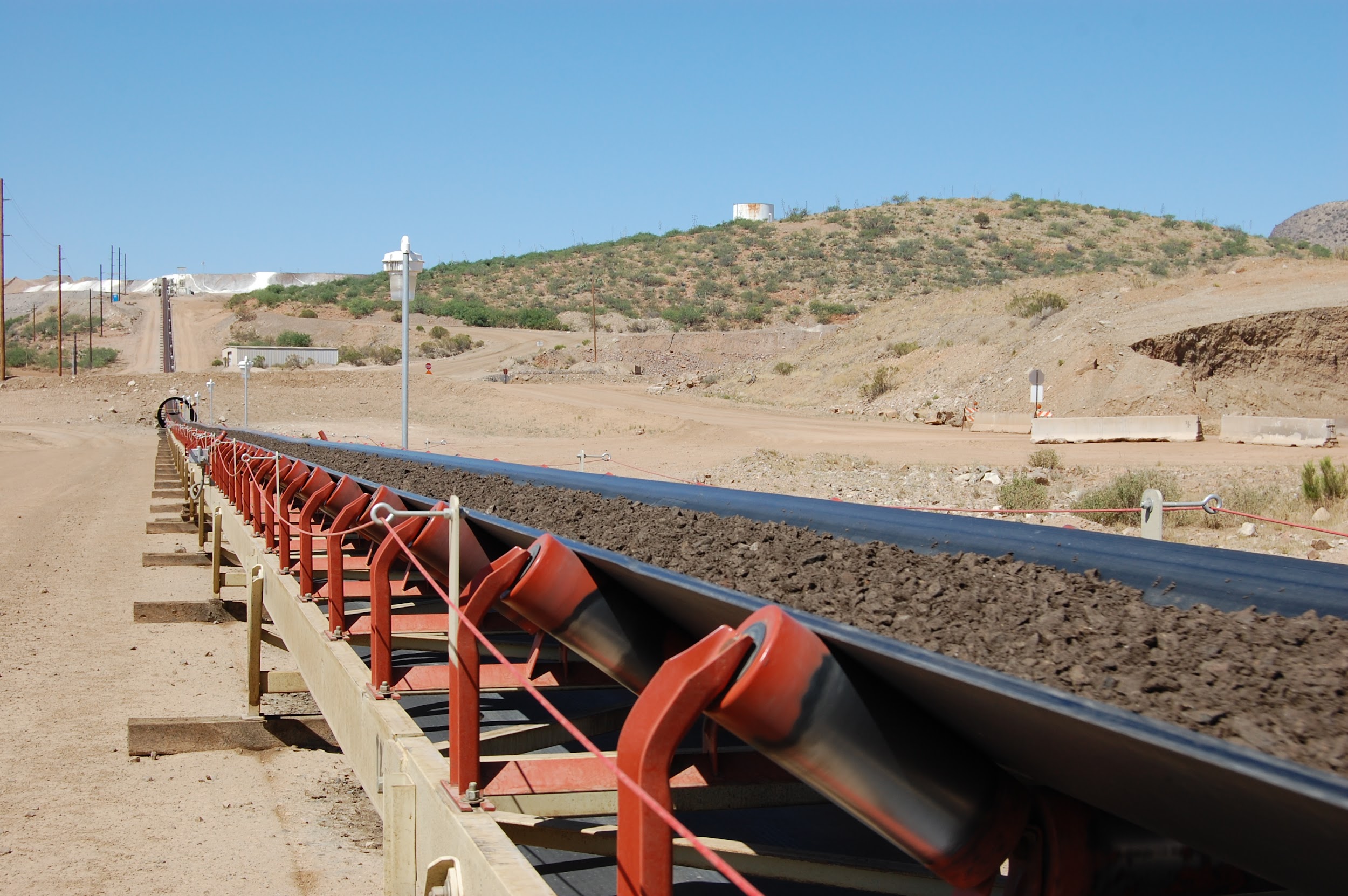 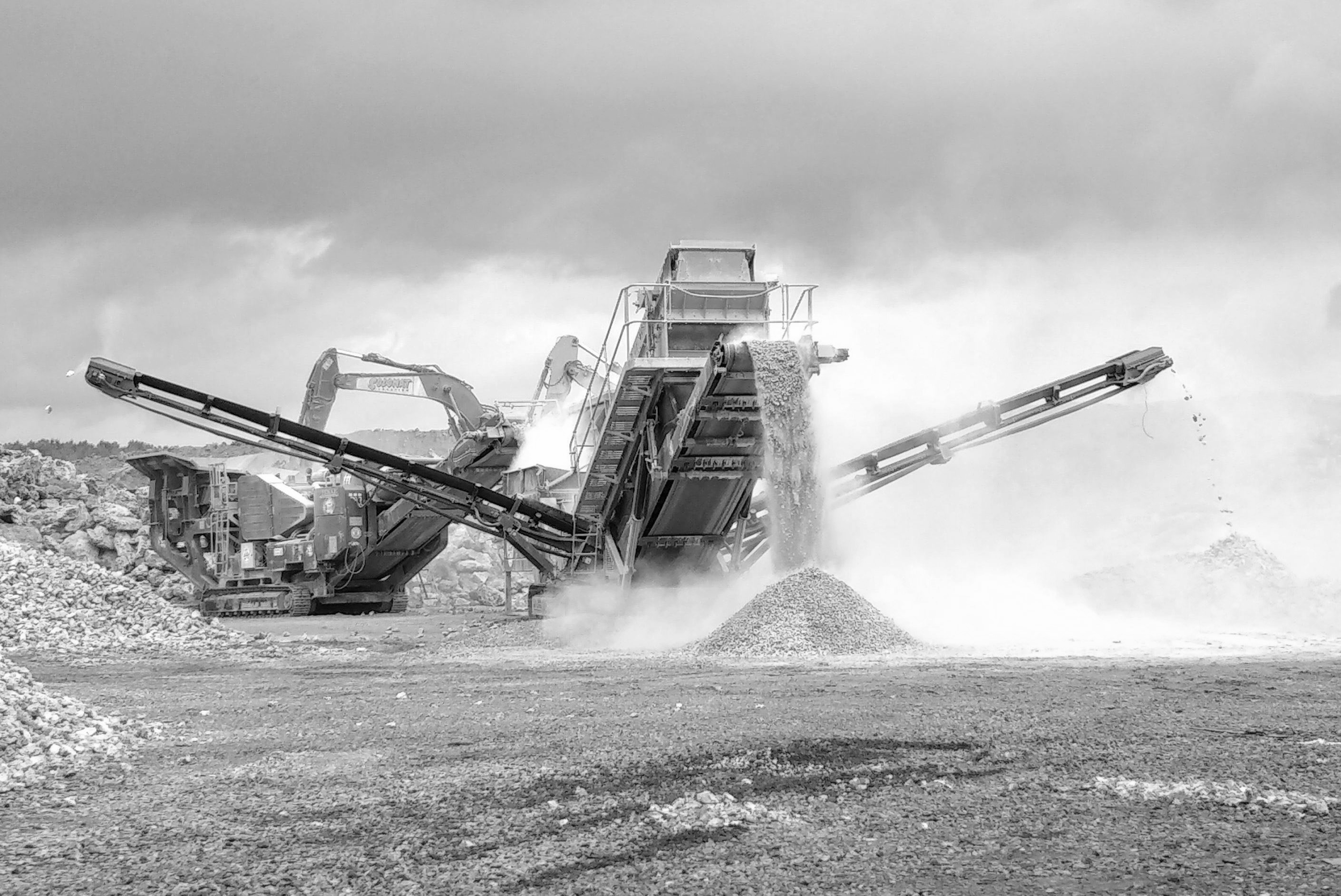 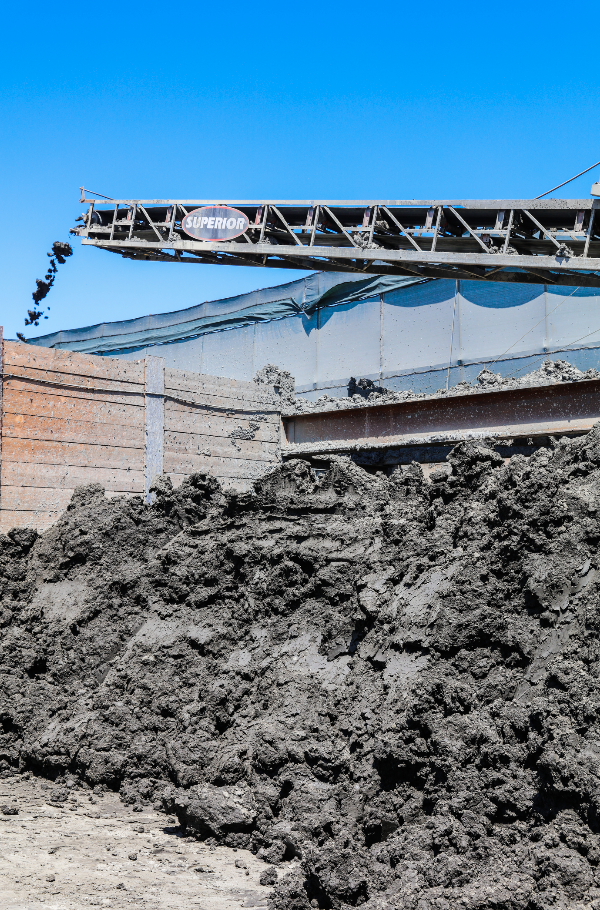 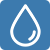 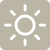 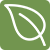 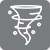 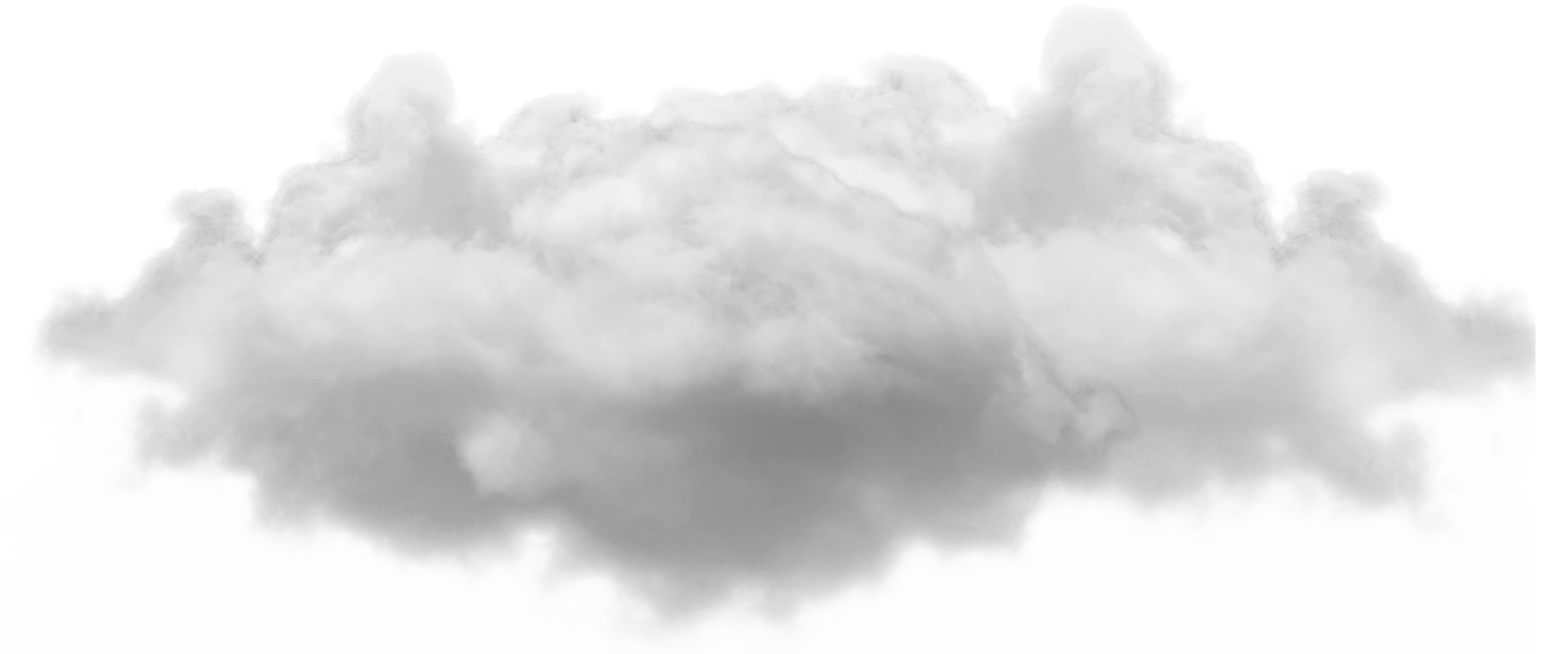 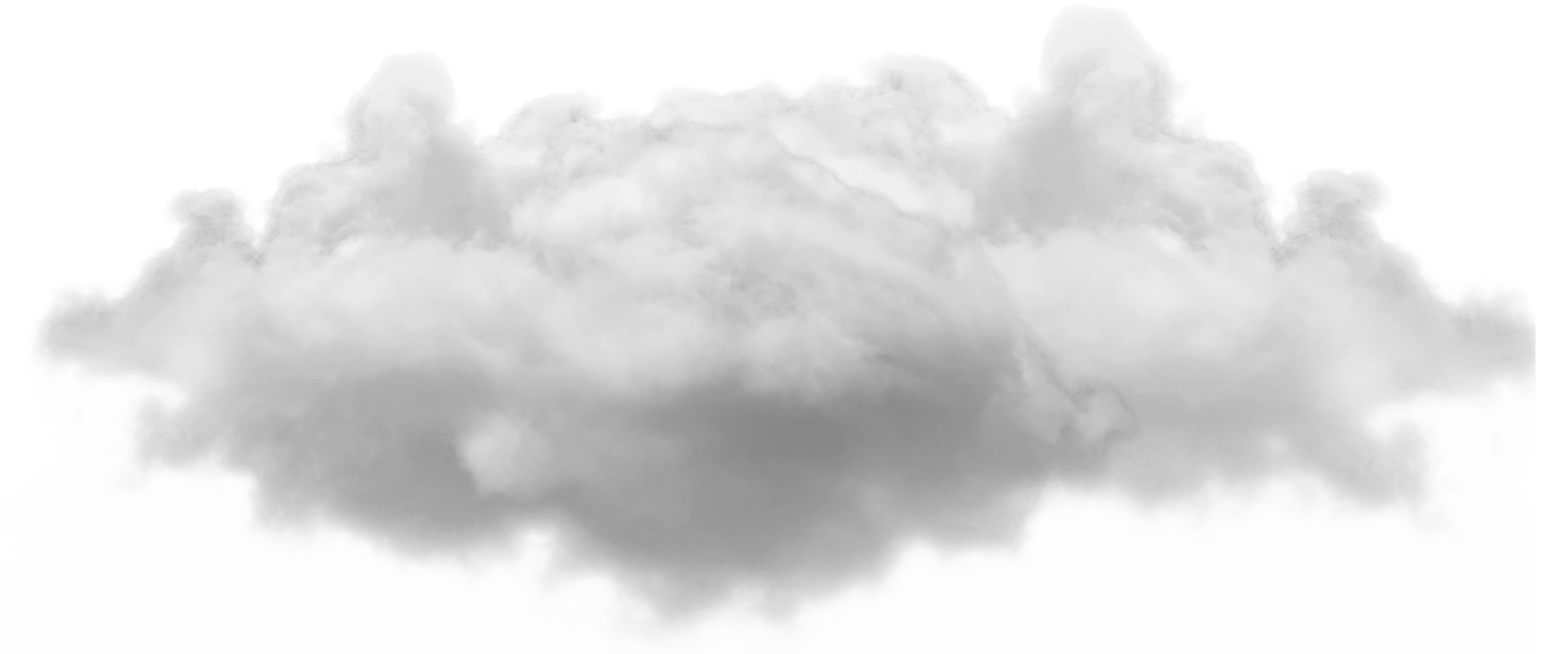 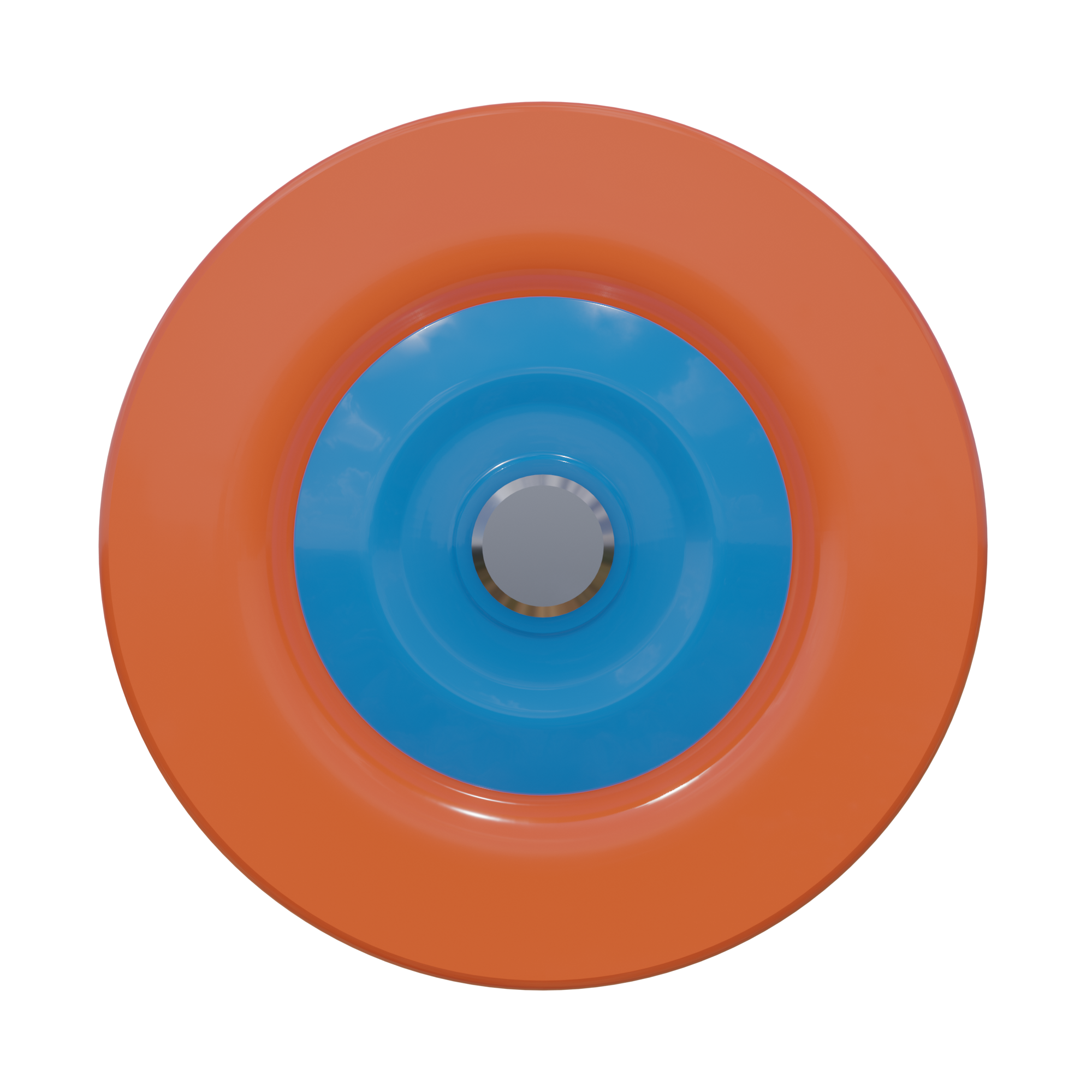 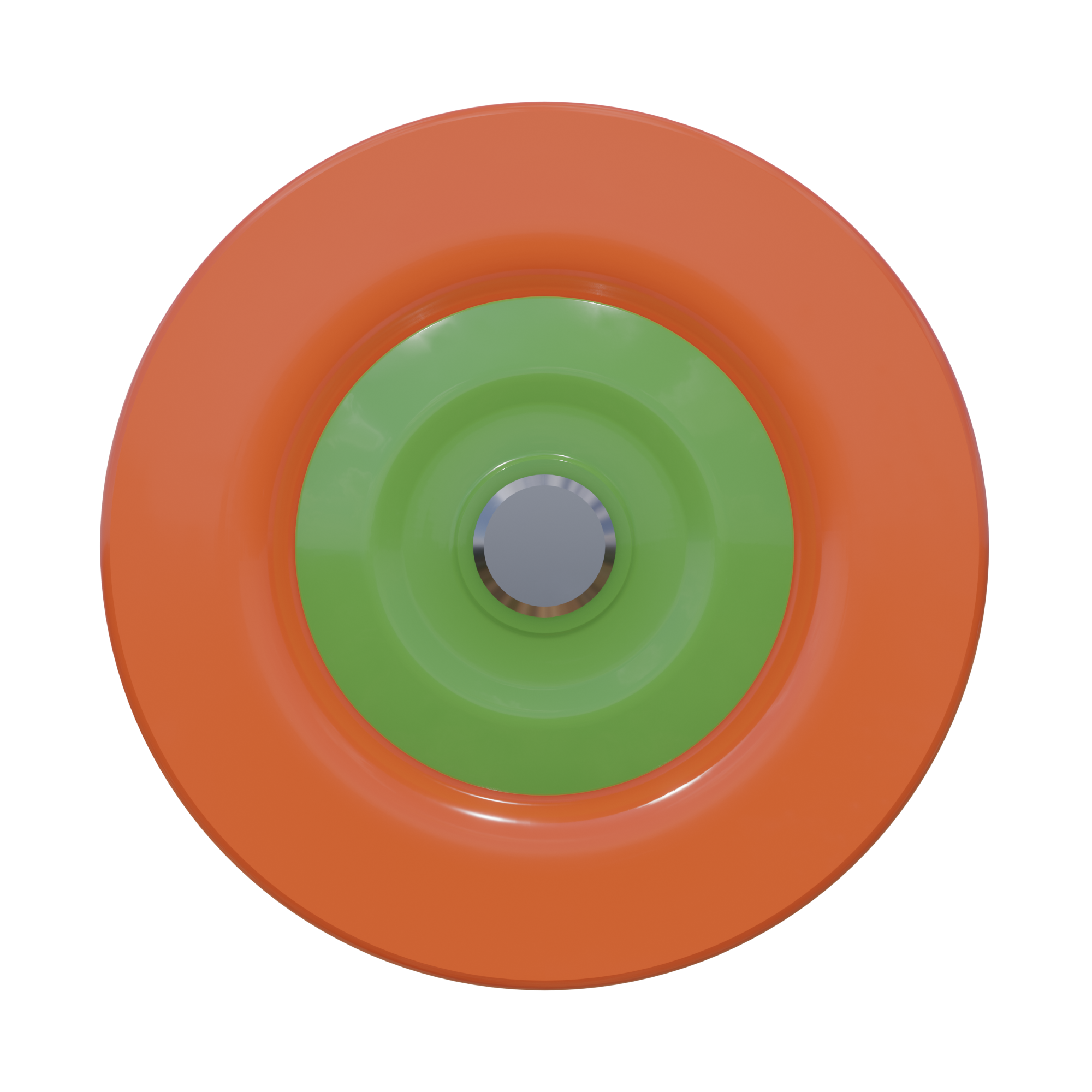 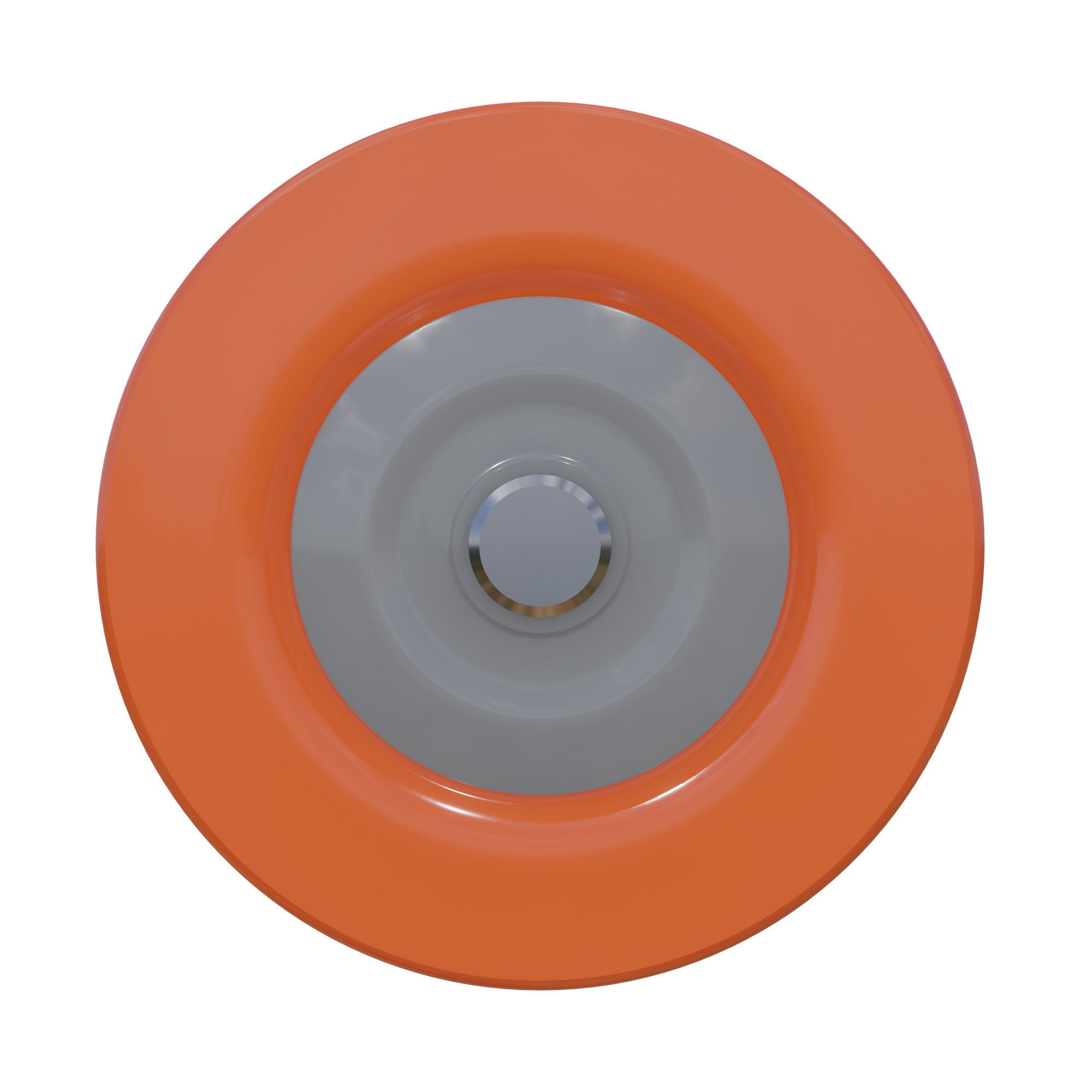 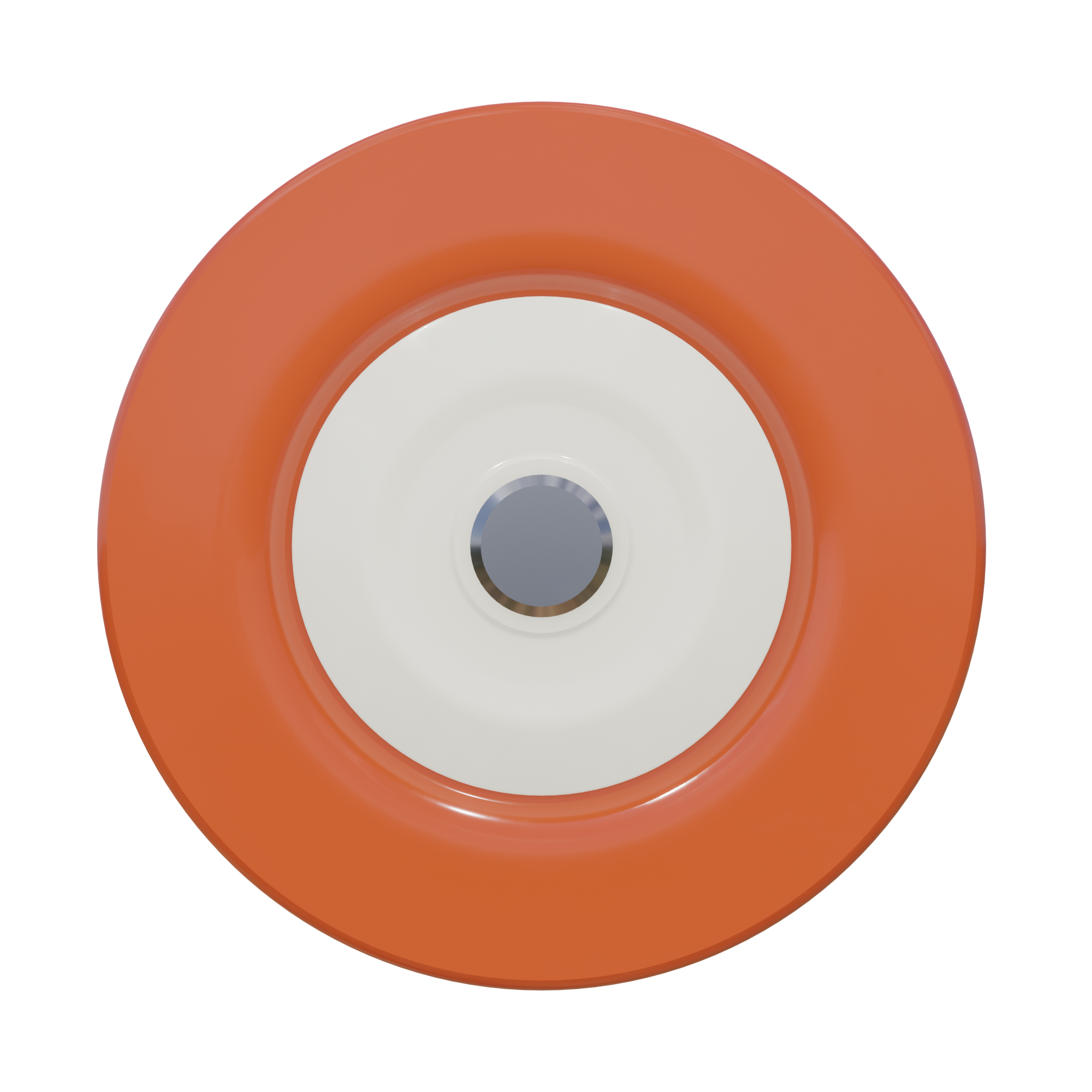 Wet Seal
Dust Seal
Eco Seal
Titanium™ Seal
Conveyor Idlers  I  Application-Specific Seals
NEW
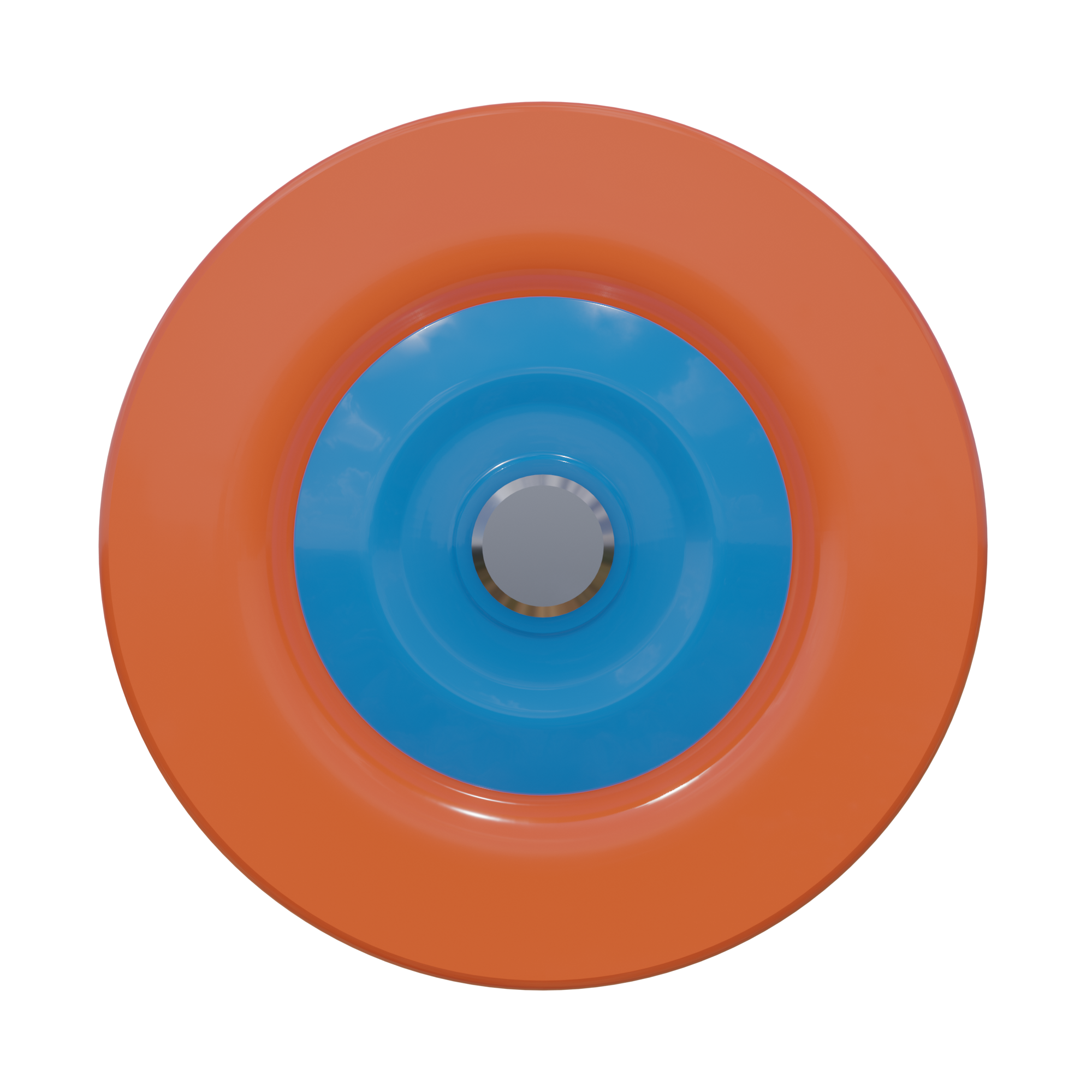 NEW
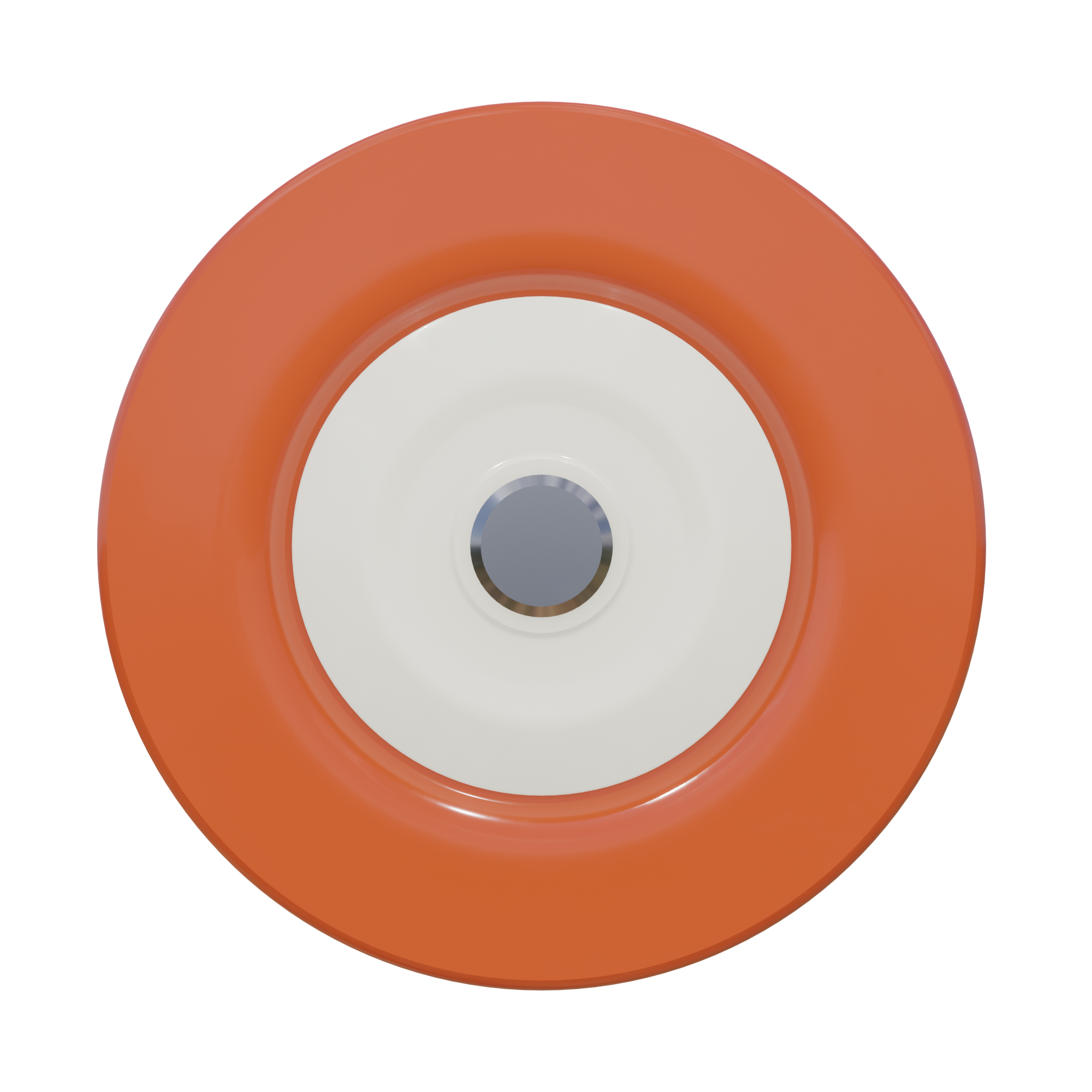 NEW
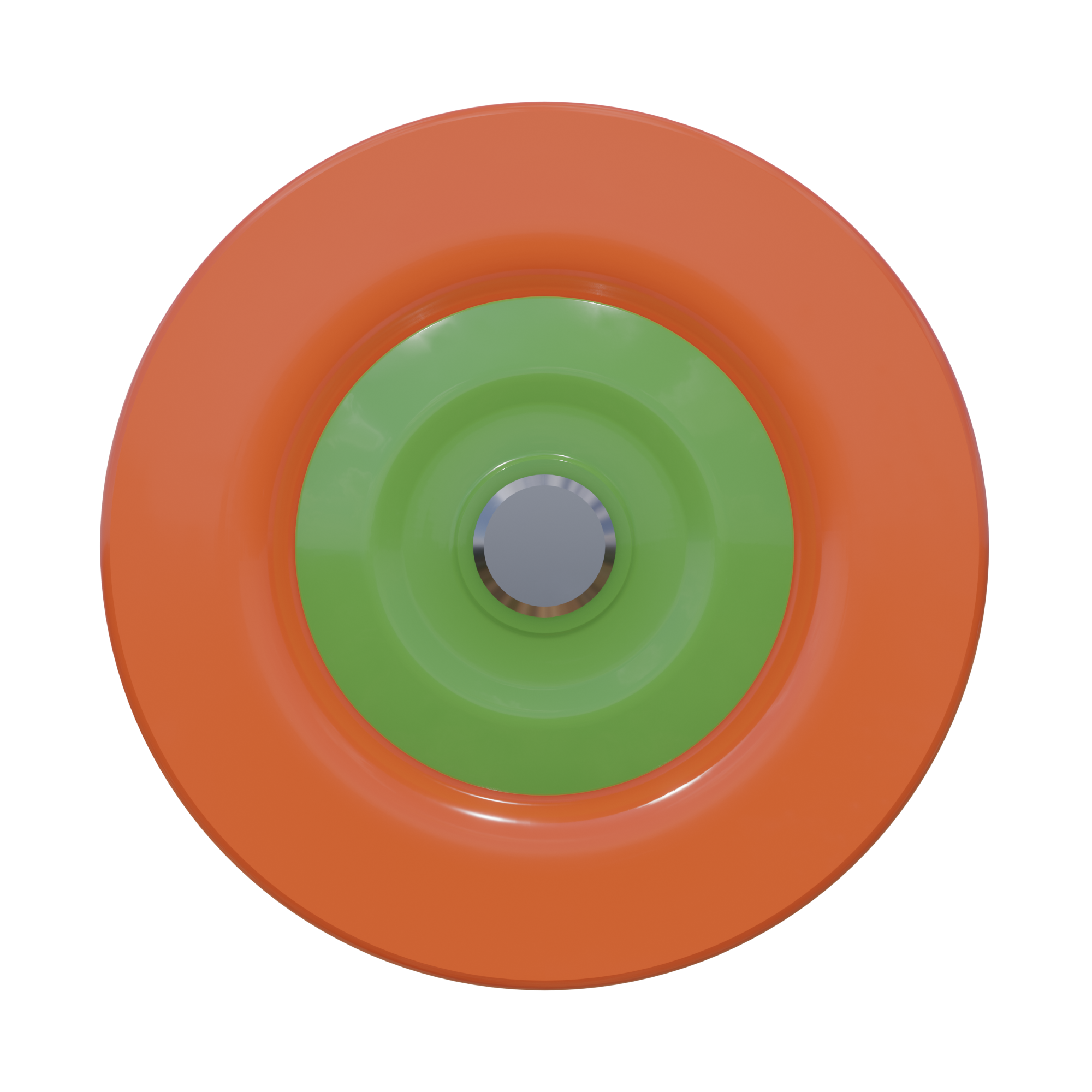 NEW
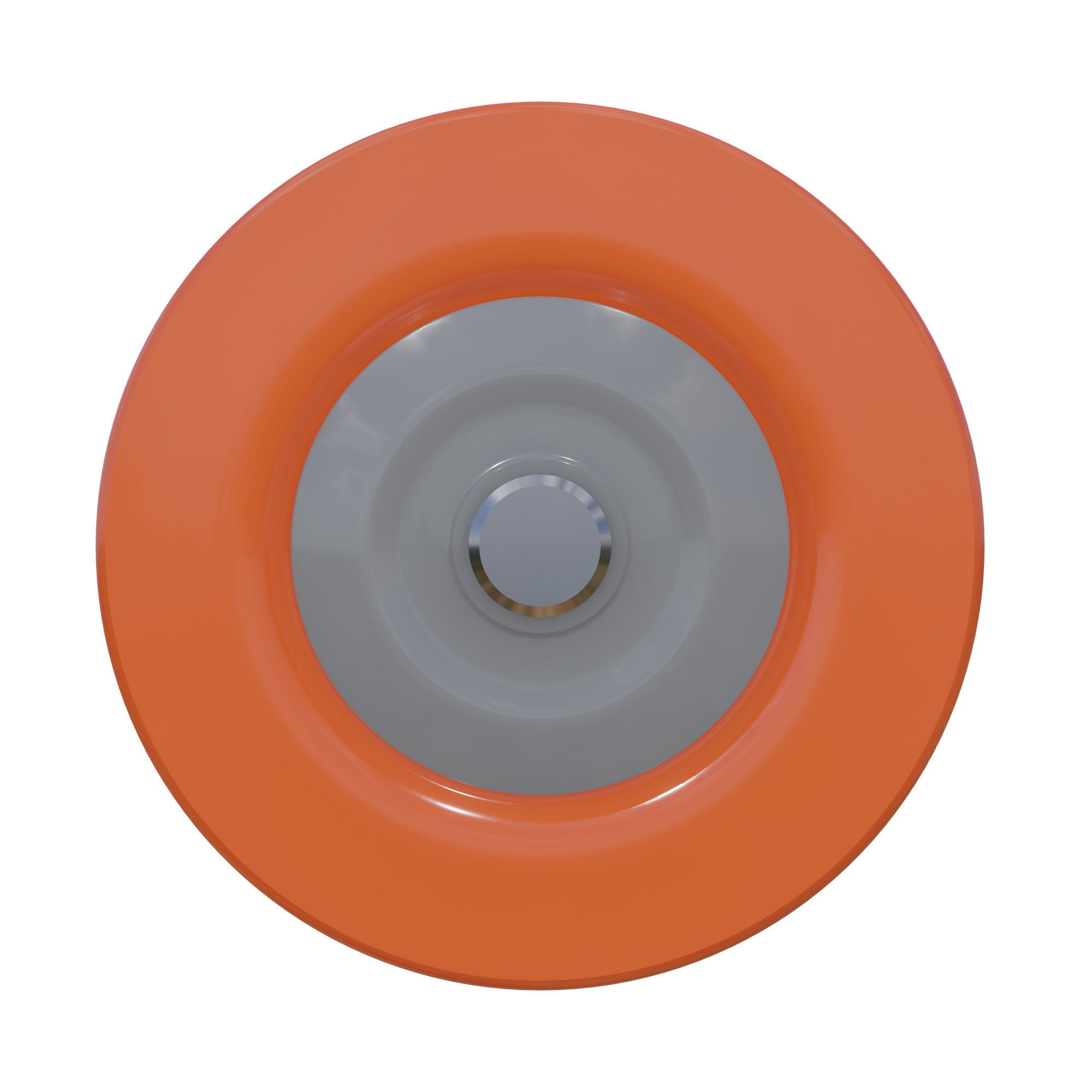 NEW
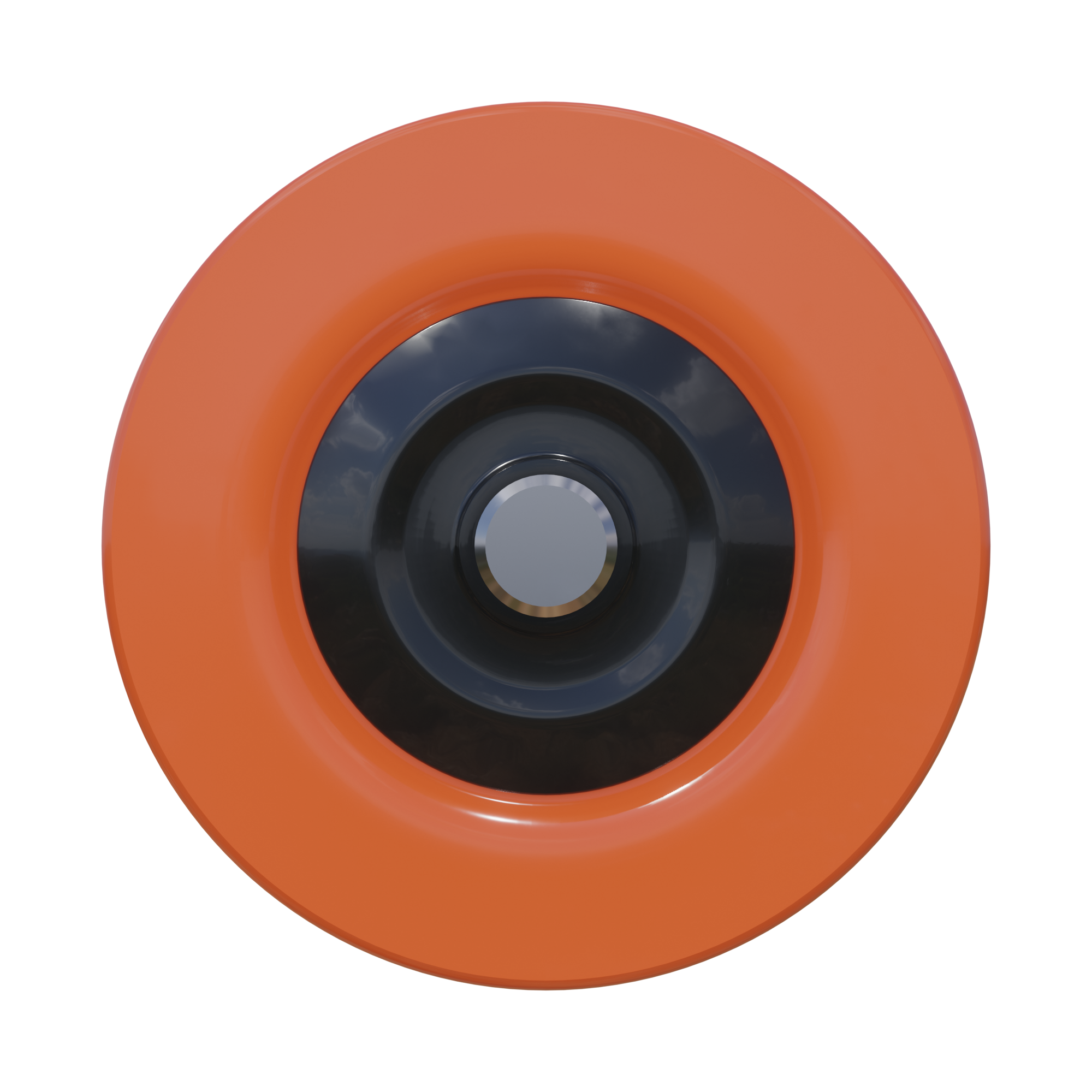 NEW
Conveyor Idlers  I  Application-Specific Seals
NEW
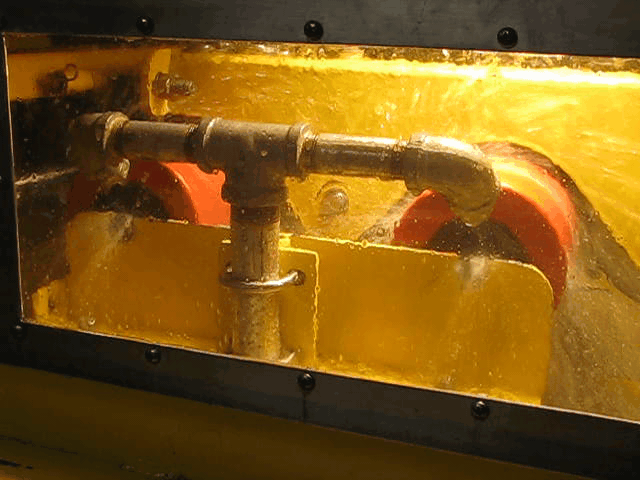 Slurry Application Test
Slurry mixture directed to seal
Flow rate of 1,500 GPM
Roll weights taken daily
Lasts until water penetrates roll
Dismantled seal and roll inspected
Conveyor Idlers  I  Application-Specific Seals
NEW
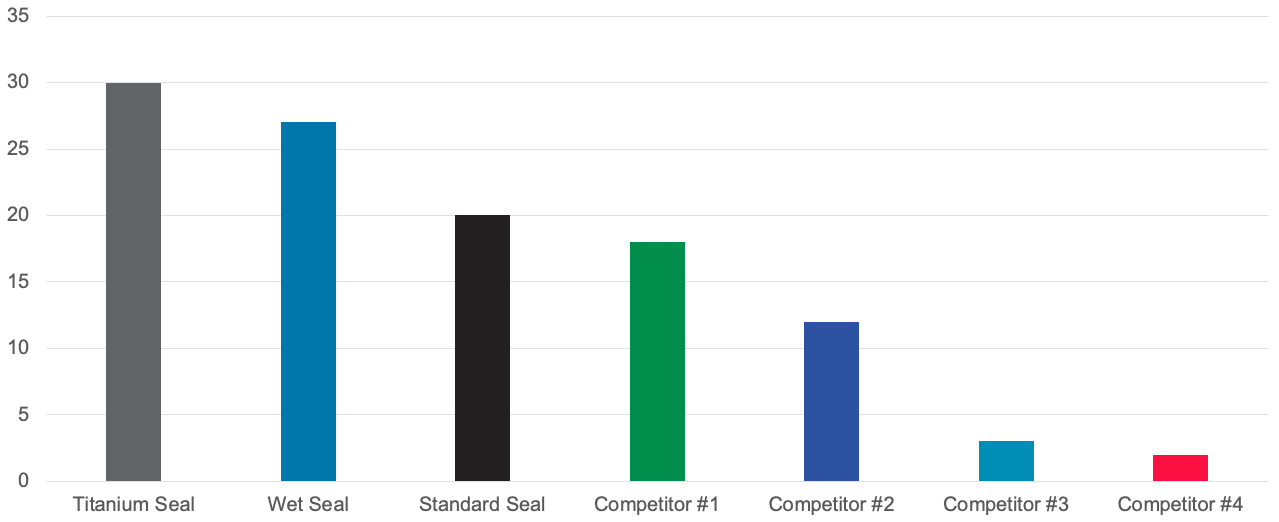 Slurry Test ResultsDays to Failure
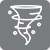 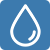 Conveyor Idlers  I  Application-Specific Seals
NEW
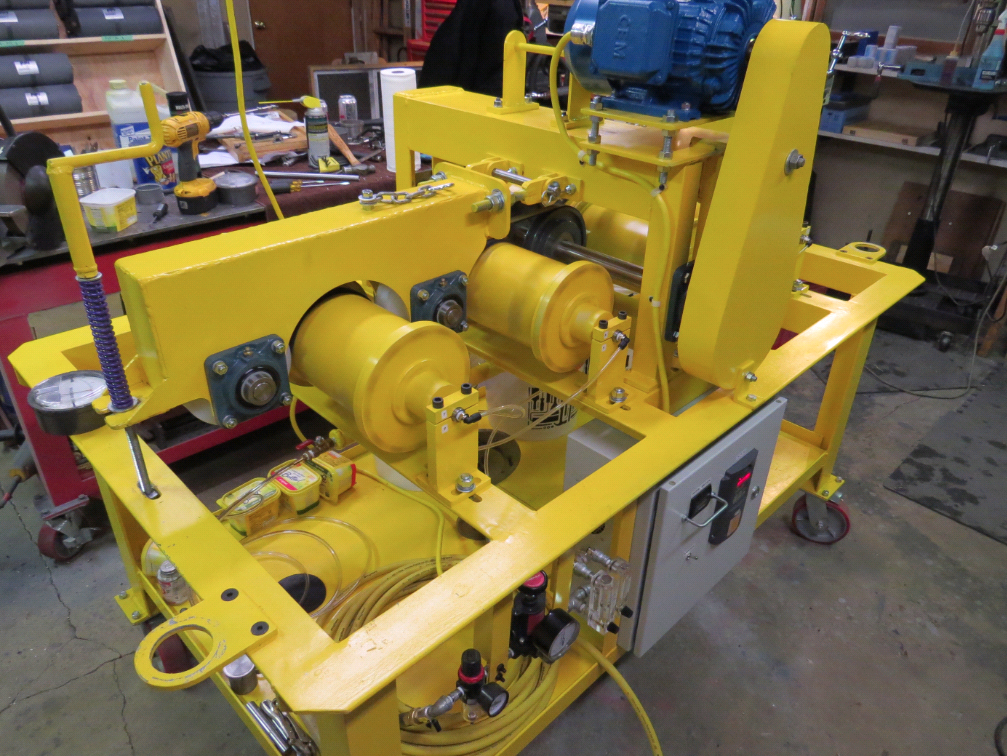 Dust Application Test
Rolls encapsulated in dust cans
Paddle constantly agitates dust.
Rolls rotate 2,100,000 (145 RPM)
Conveyor Idlers  I  Application-Specific Seals
NEW
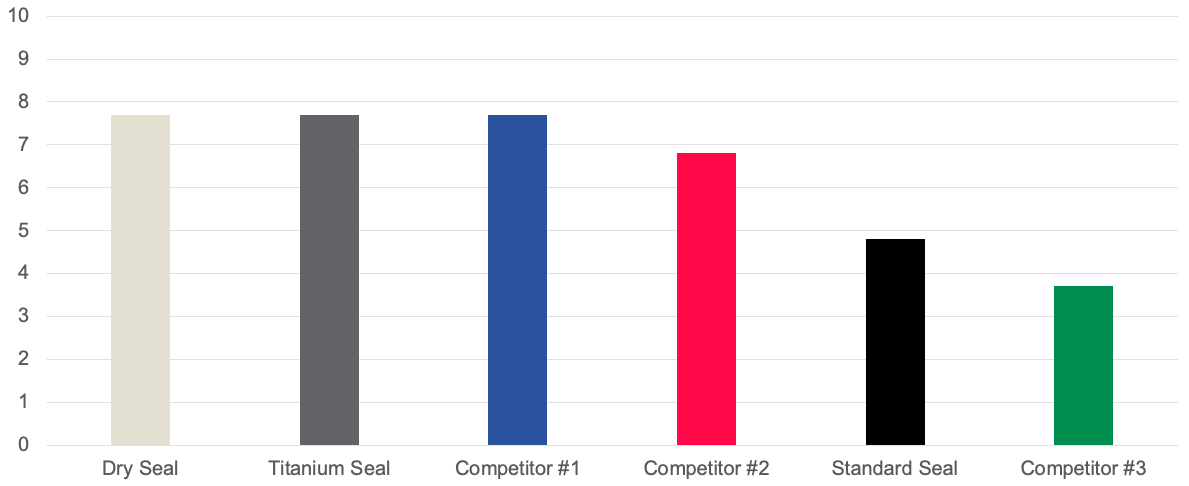 Dry Test ResultsEvaluation Grade
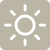 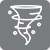 Conveyor Idlers  I  Multiple Material Solutions
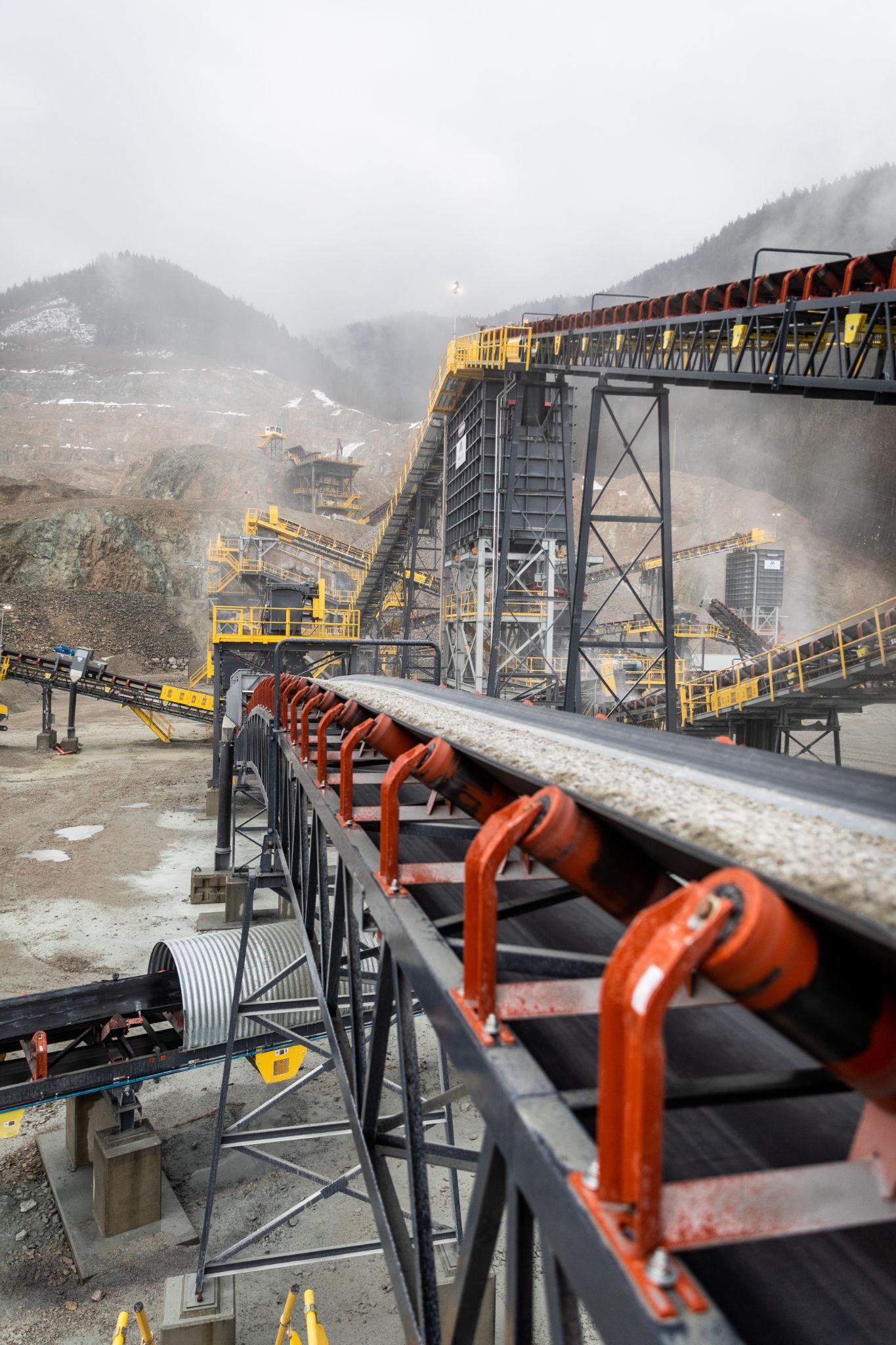 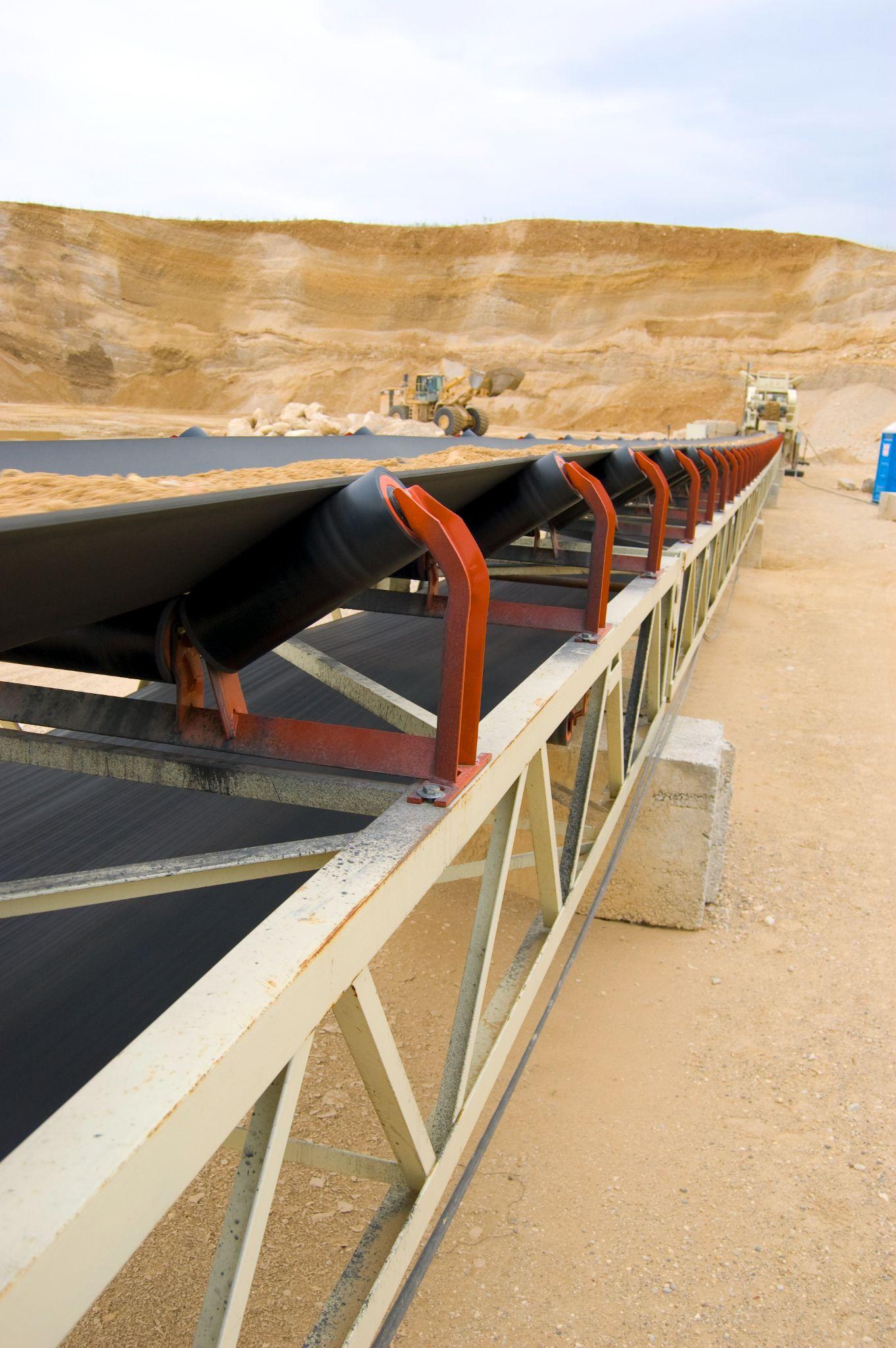 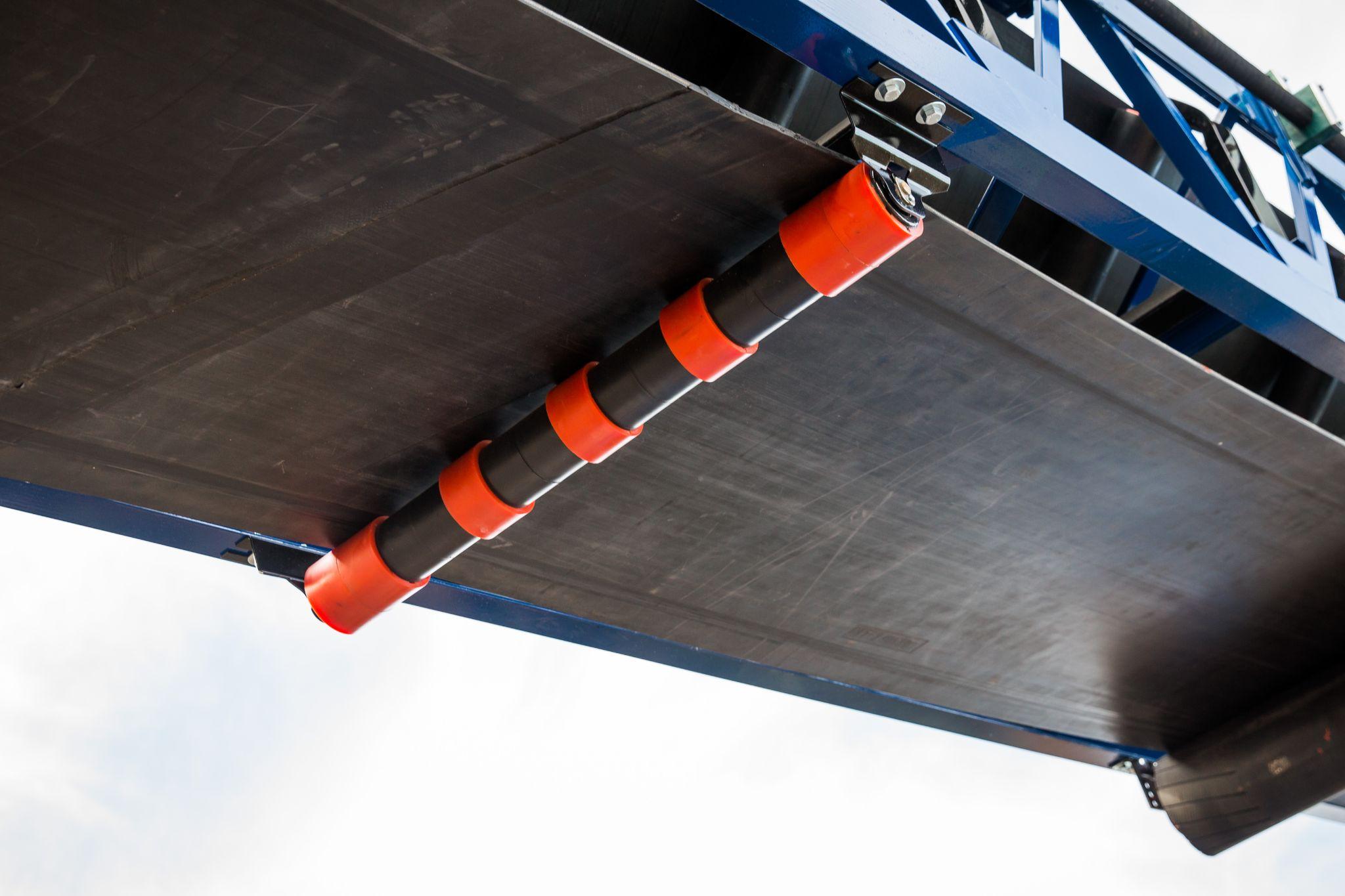 Steel Rolls
Moxie® Rolls
Urathon® Rolls
Conveyor Pulleys  I  Chevron® Wing Pulley
NEW
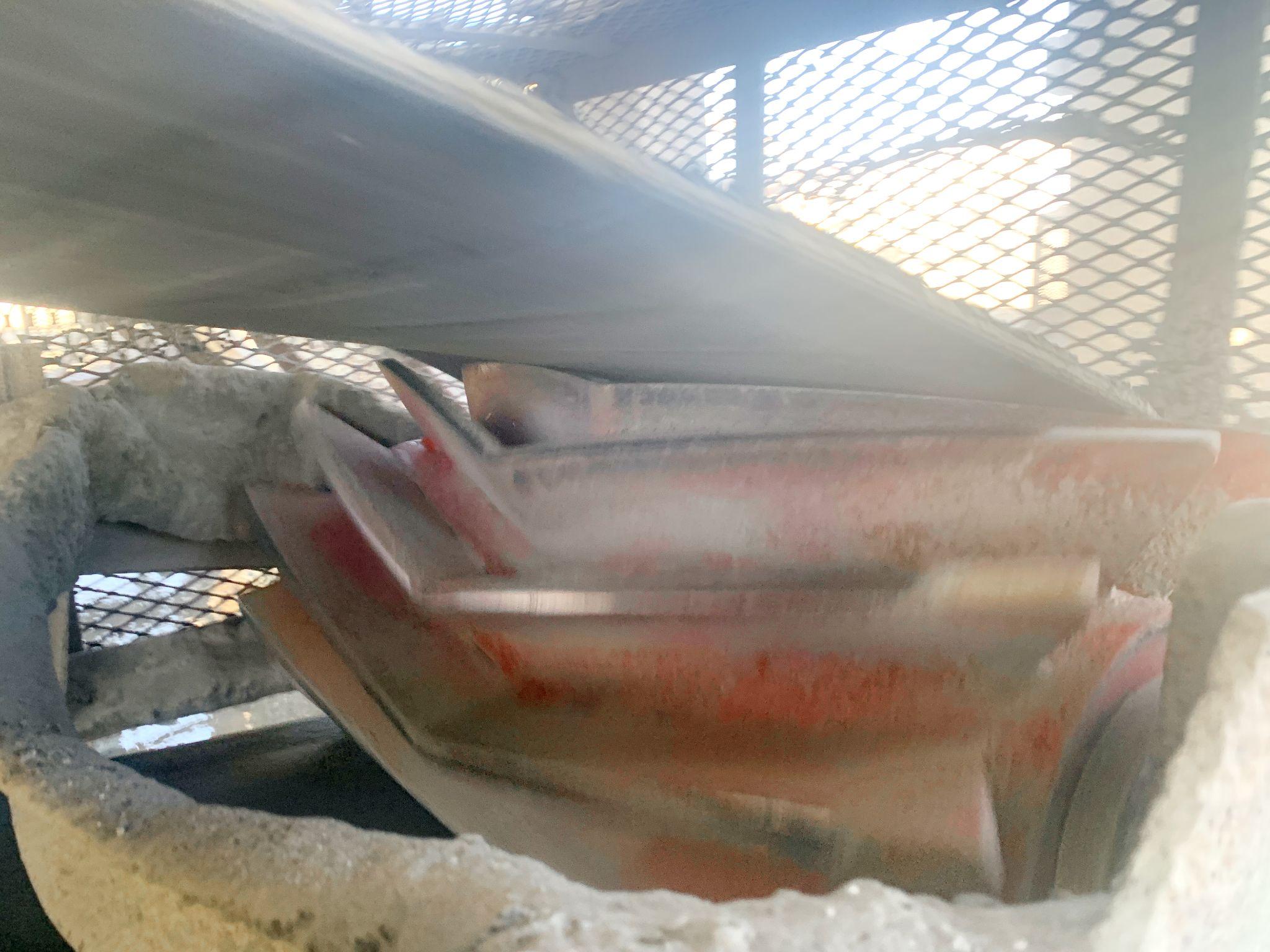 New CEMA Duty Design
No more rounded cap on the wings
Same benefits of the original design
Increased service life
Wings have more wearable material
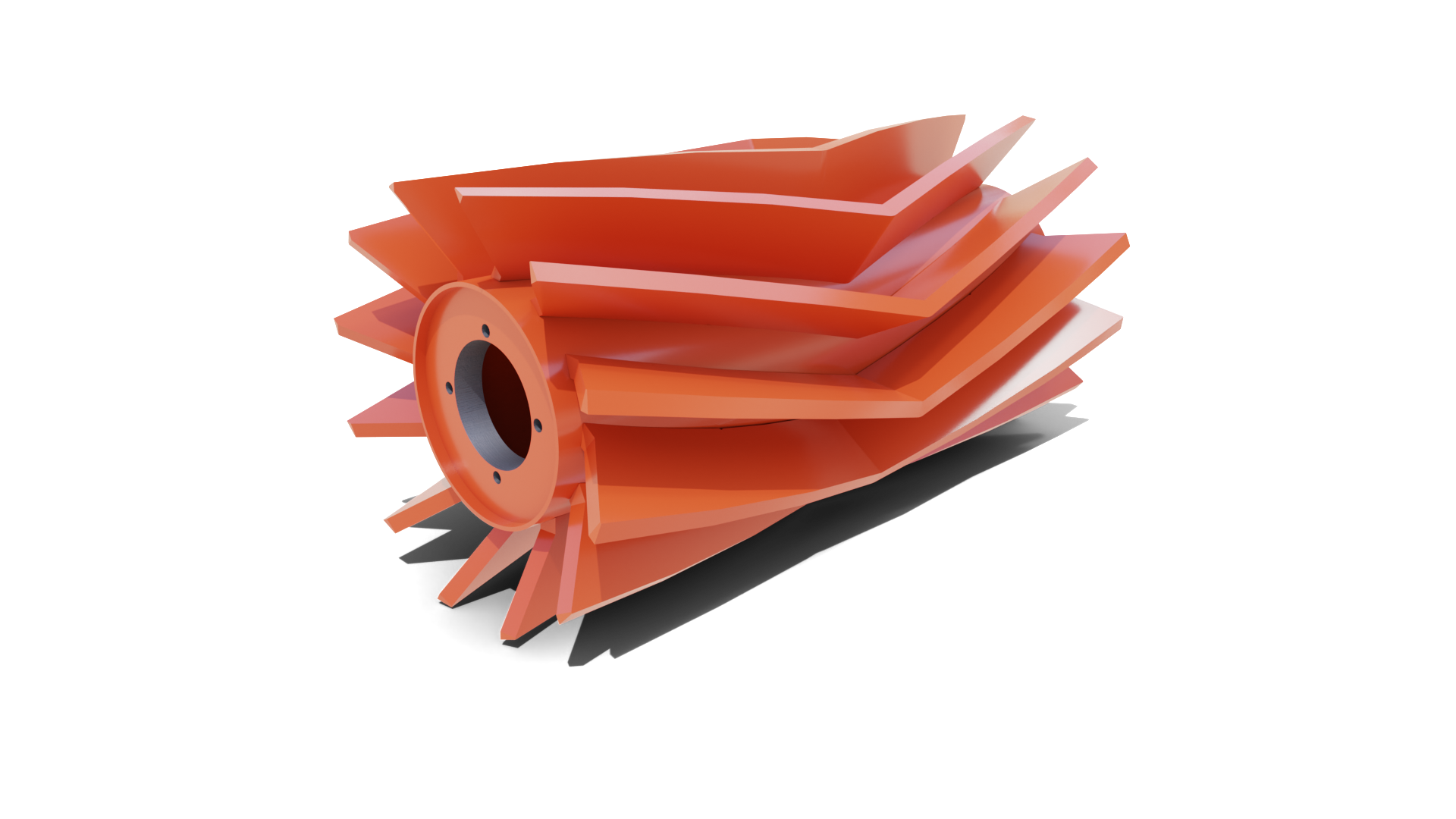 Conveyor Pulleys  I  Chevron® Wing Pulley
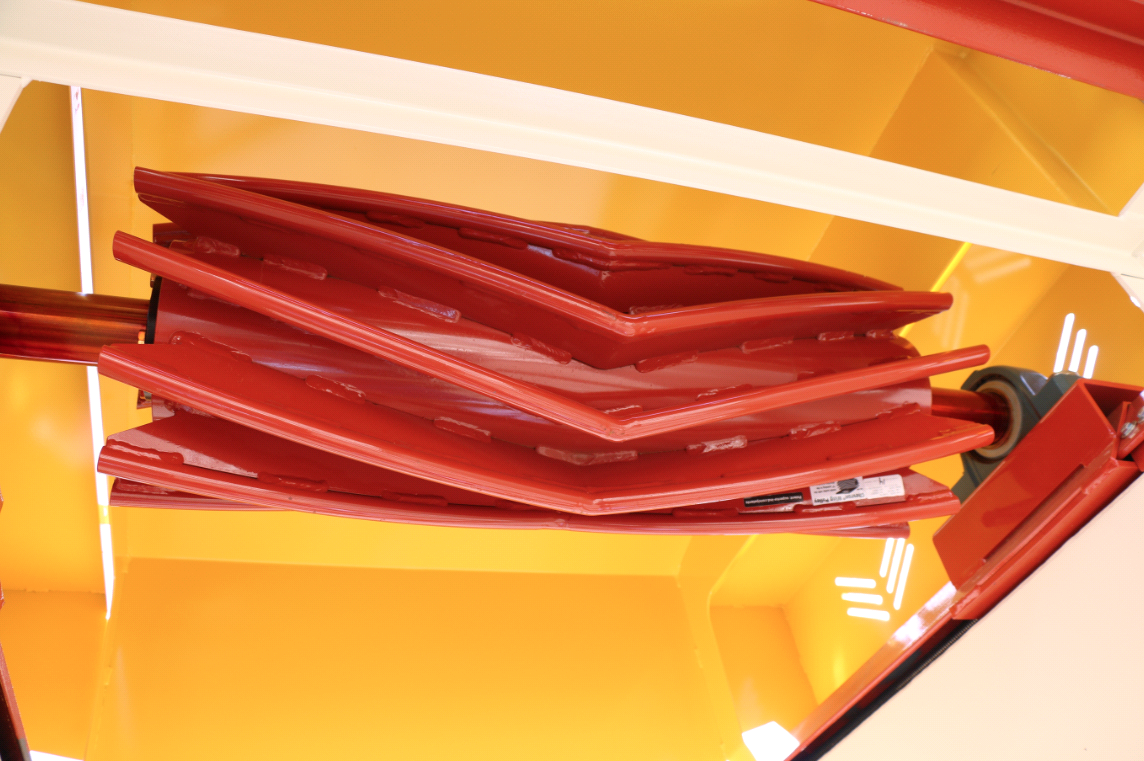 Advanced material shedding
Rare entrapment between wings
Longer lasting belts
Resists wing bending
Heavy-duty wings
Better belt tracking
Constant pulley and belt contact
50 decibels quieter
Friendlier to your neighbors
Tolerant of mechanical splices
Conveyor Pulleys  I  Prime® Drum Pulley
NEW
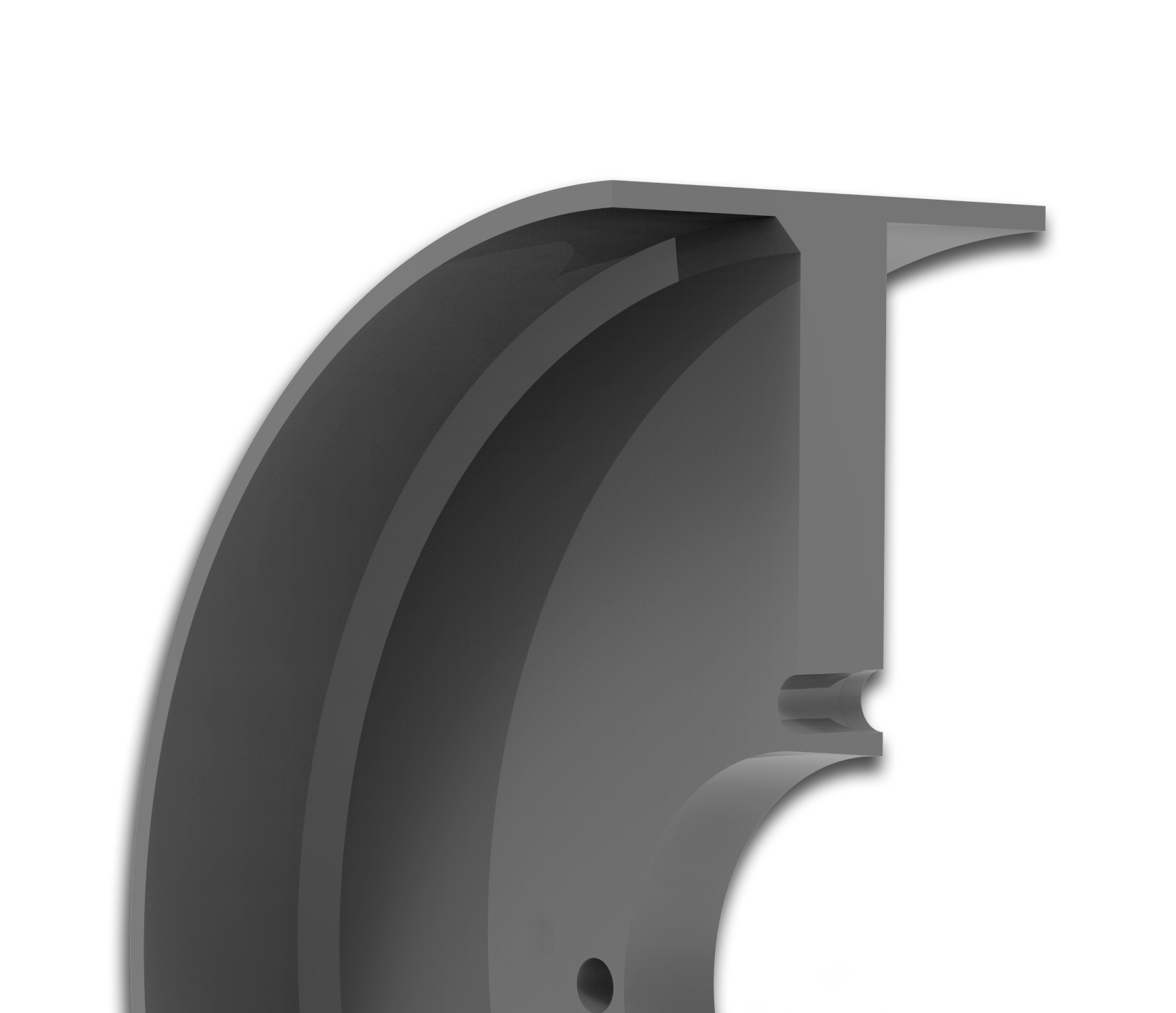 Integral Hub Standard
Already an option, now standard
Eliminate perceived failure
Up to 30” and XT70
No end disk cooling (fast produce)
Weld-in hub still available
Weld
Old Standard
Welded Hub
Prime® Pulley
Integral Hub
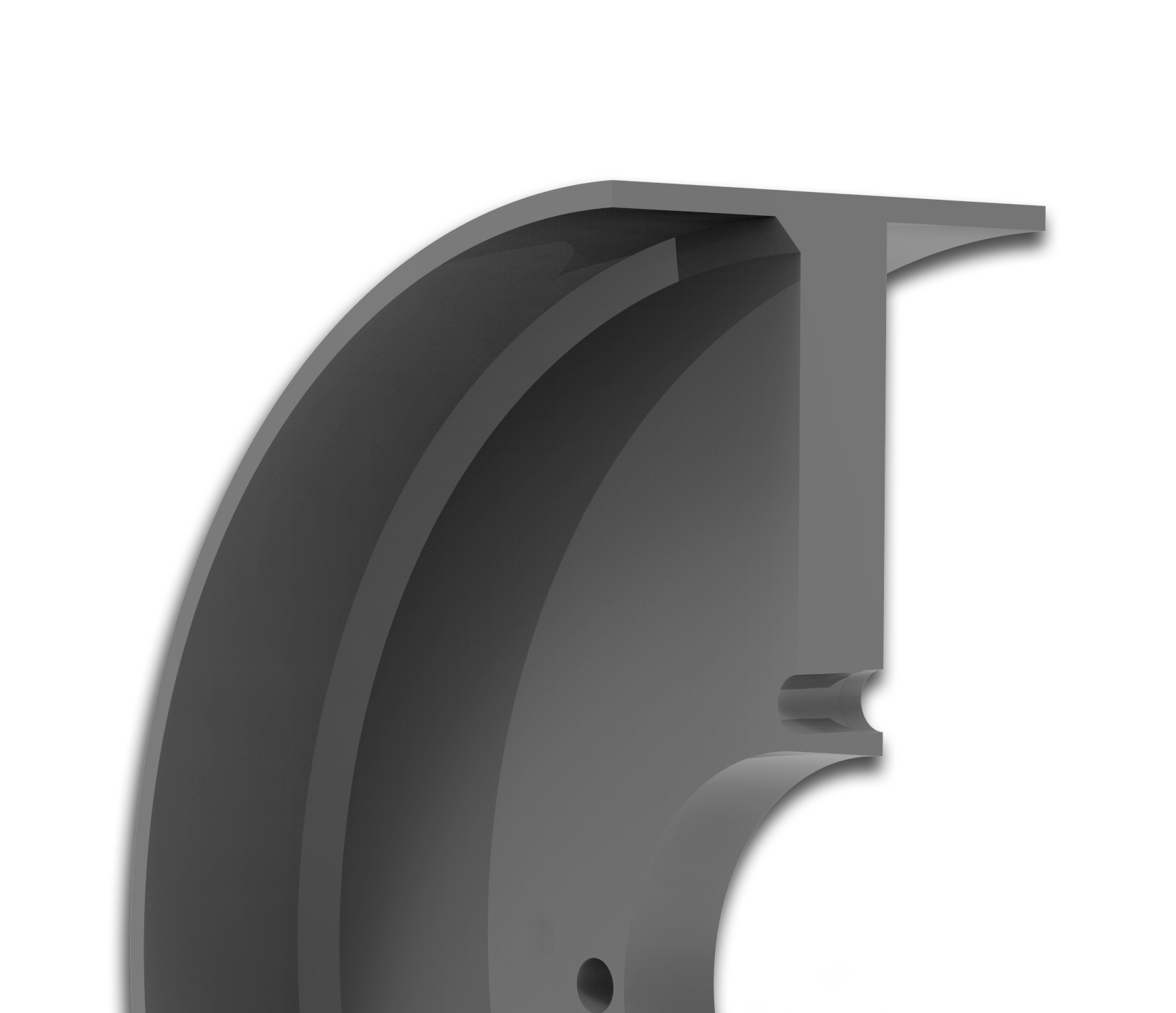 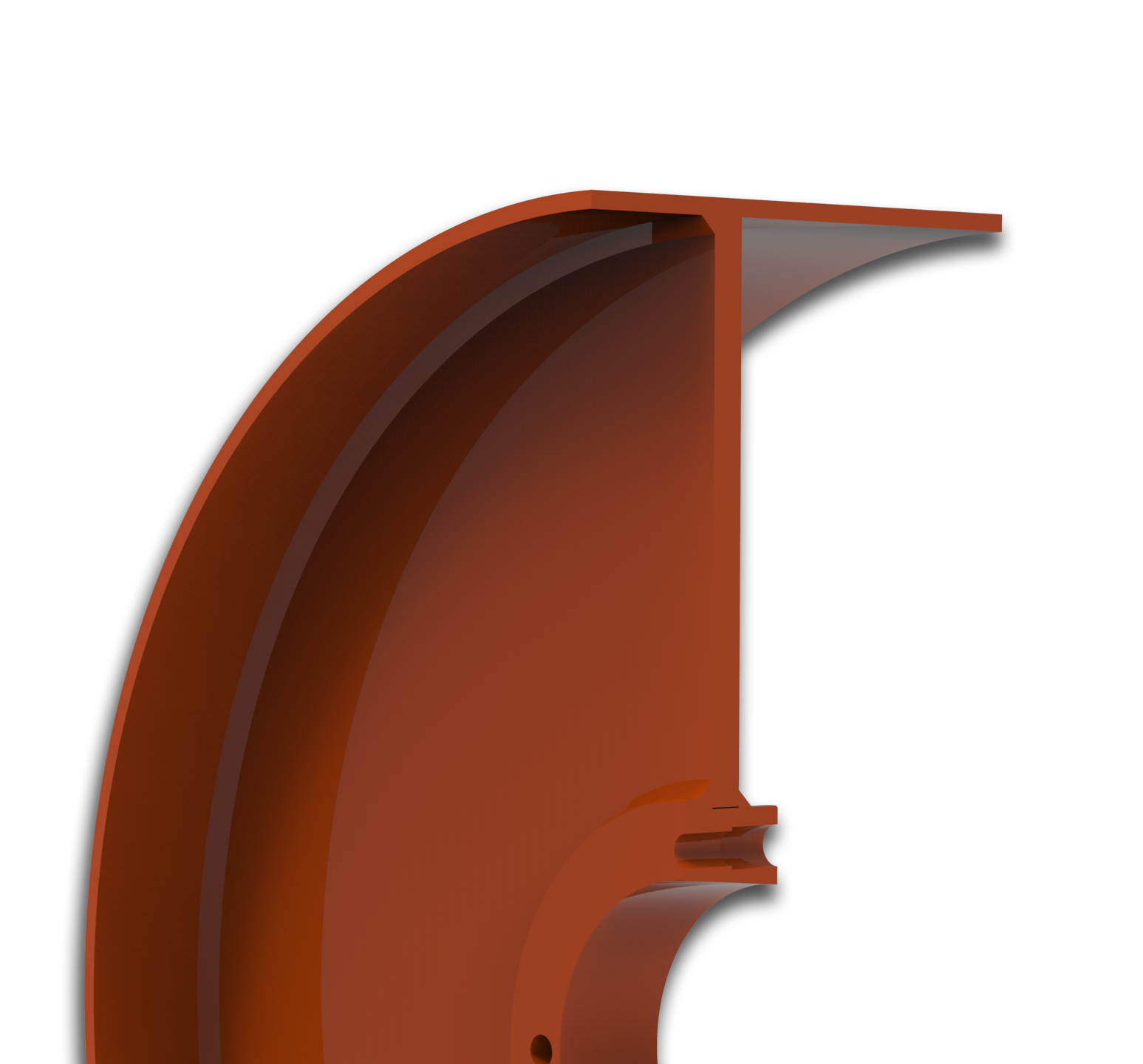 Weld
Conveyor Pulleys  I  Prime® Drum Pulley
NEW
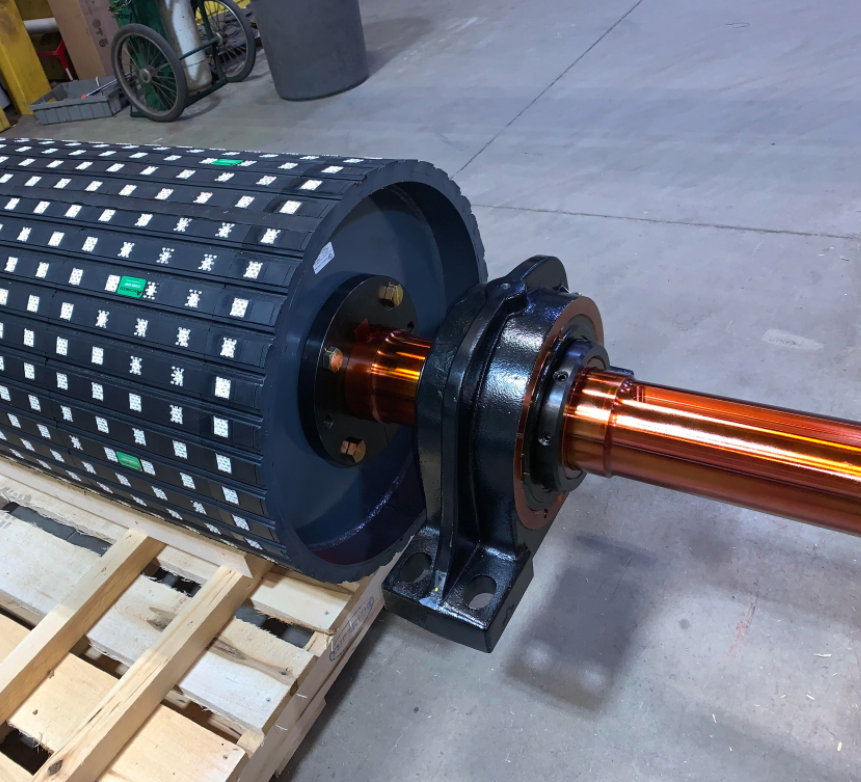 Compared to MD 2.0
Equal or greater than performance
Lower weight
USA steel
Control over quality
Better lead times
Competitive play for distributors
Decreases weld issues < 30"
Exterra® Belt Cleaners  I  Models
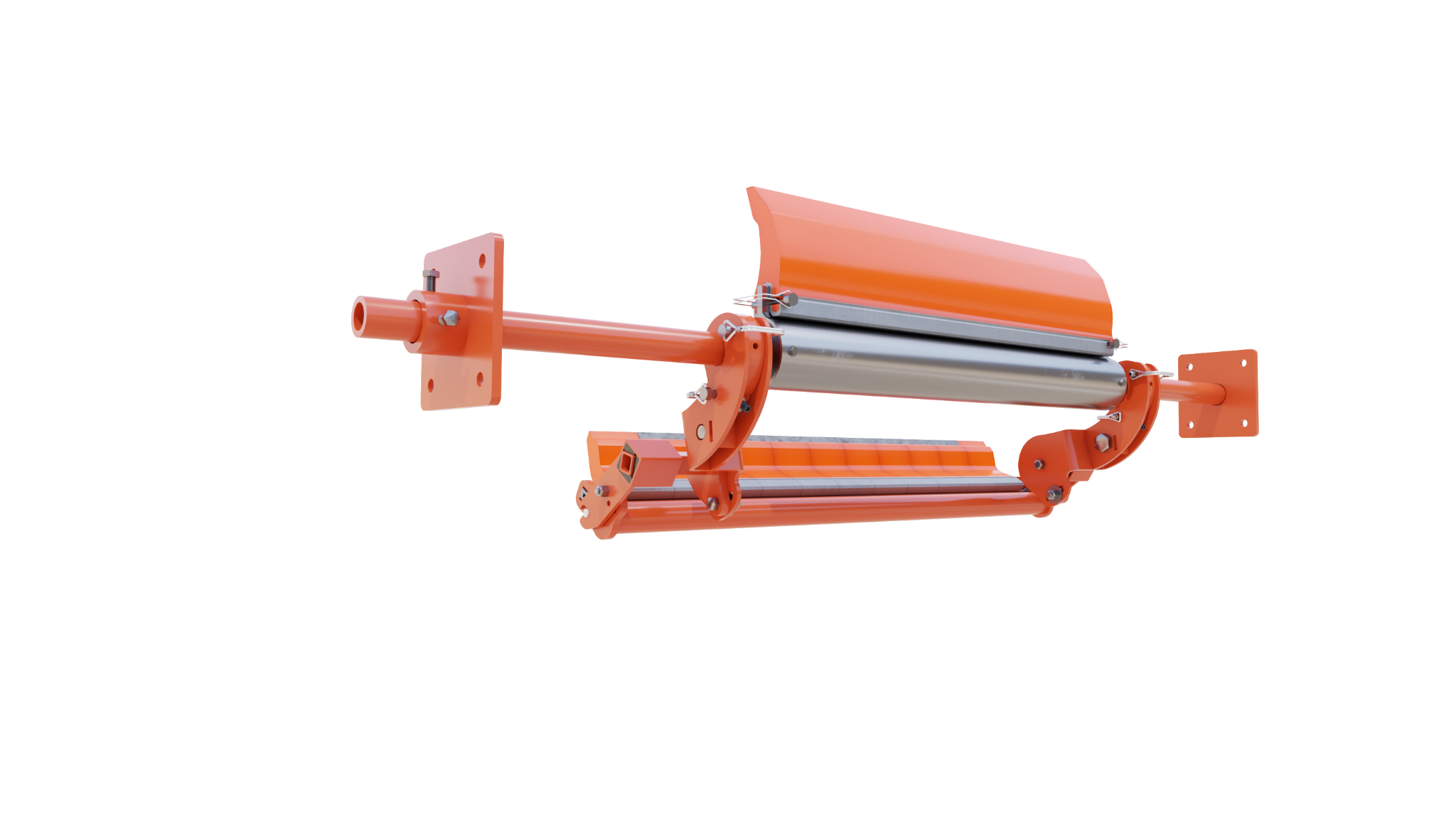 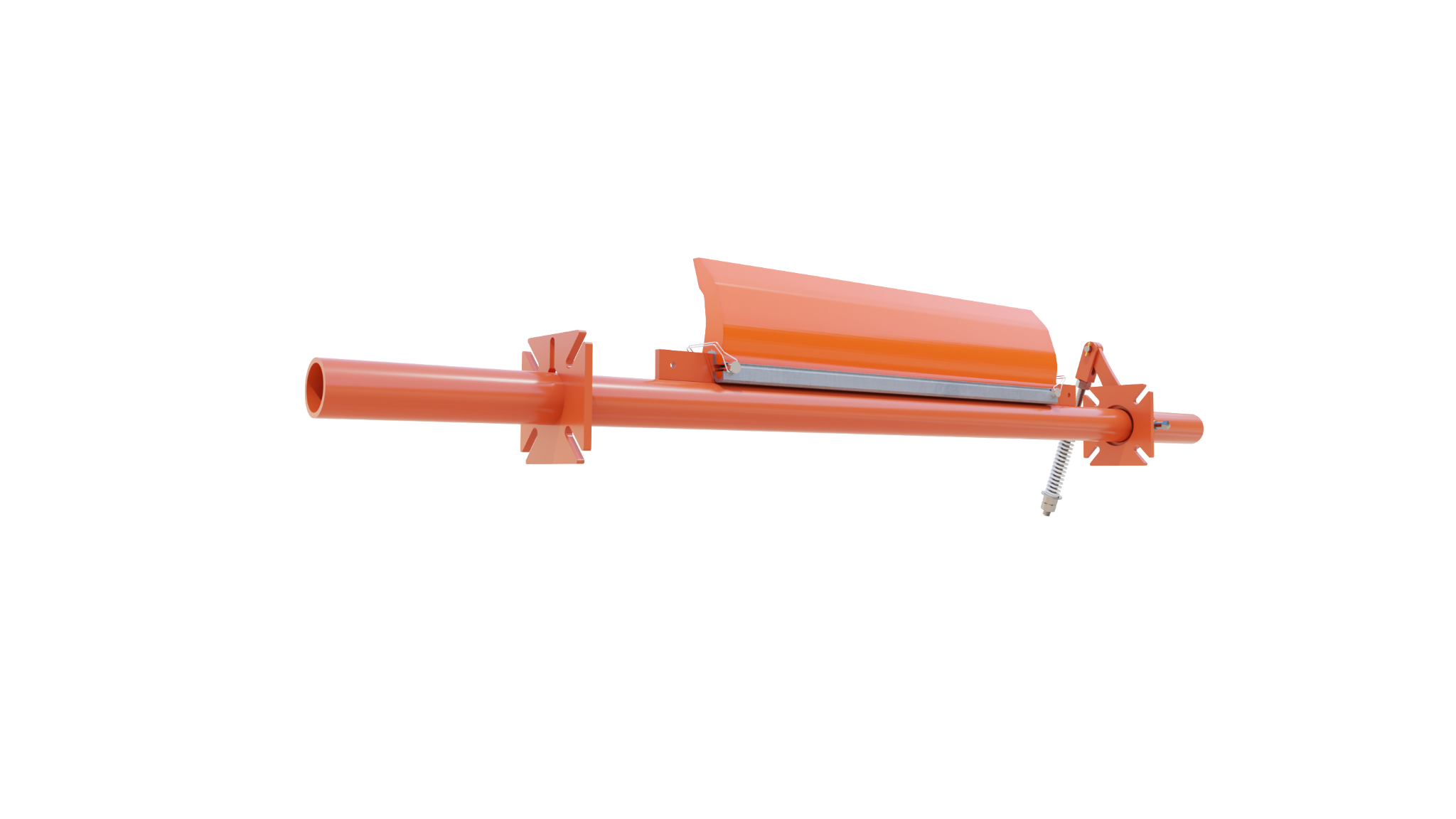 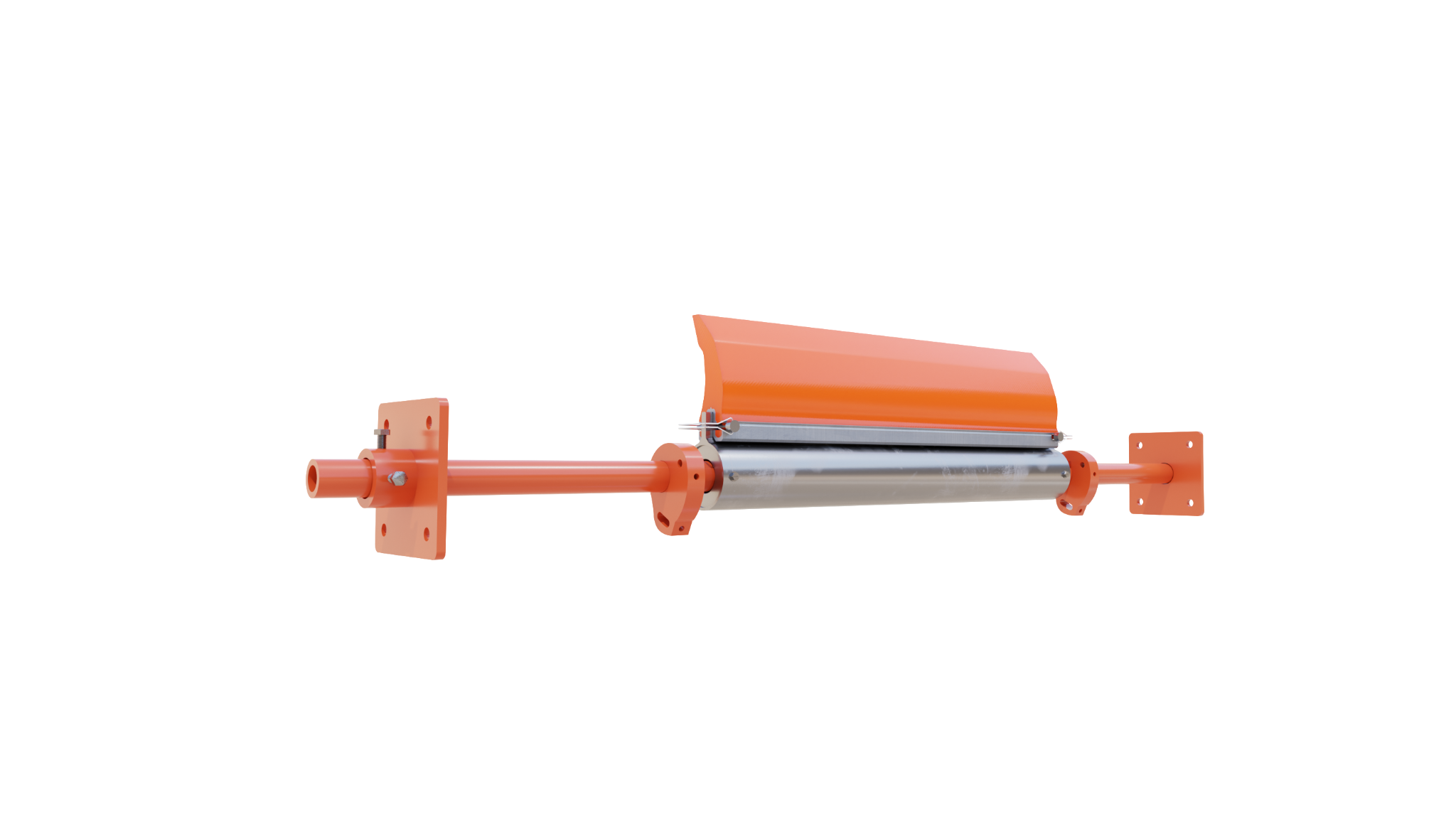 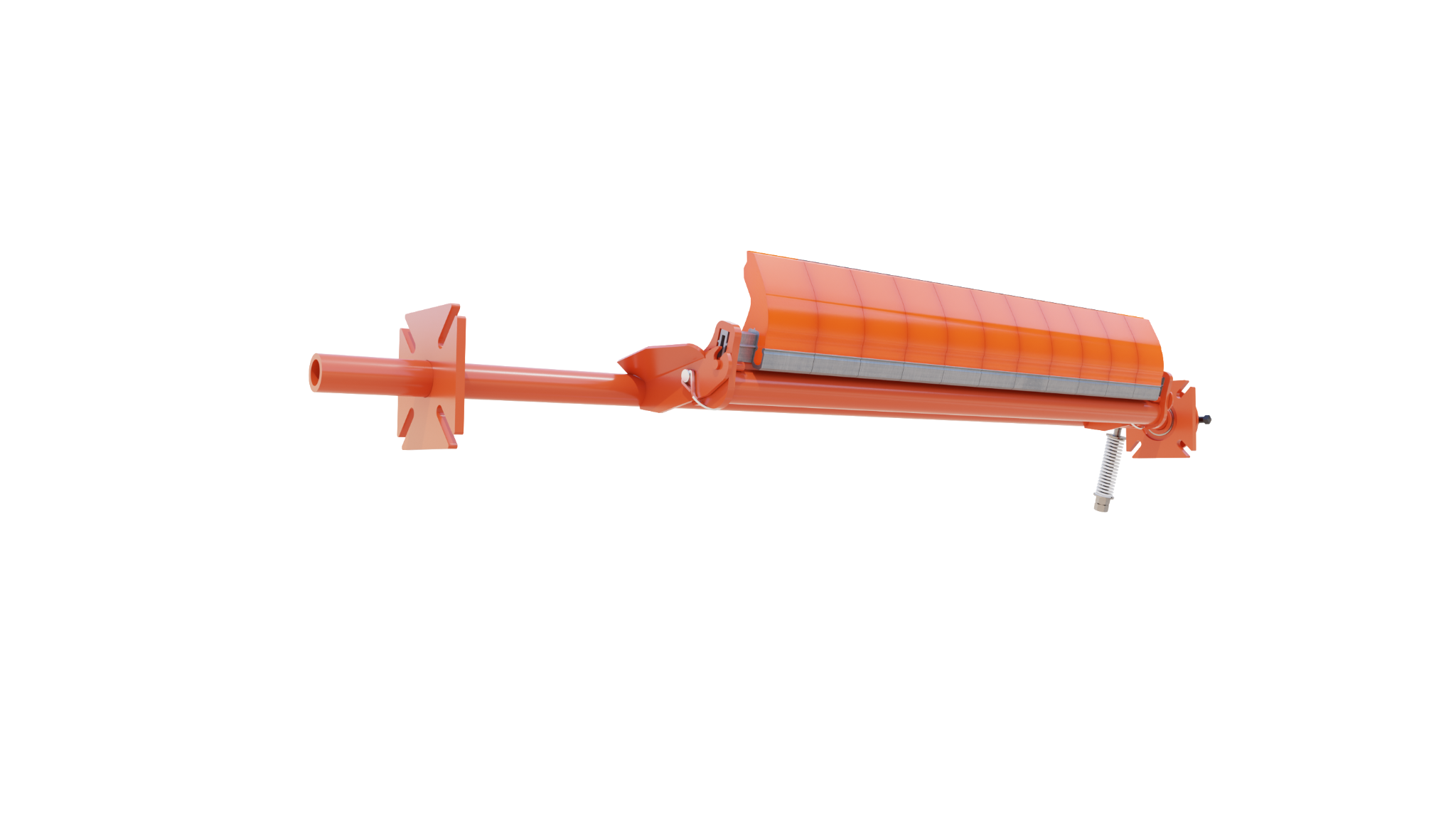 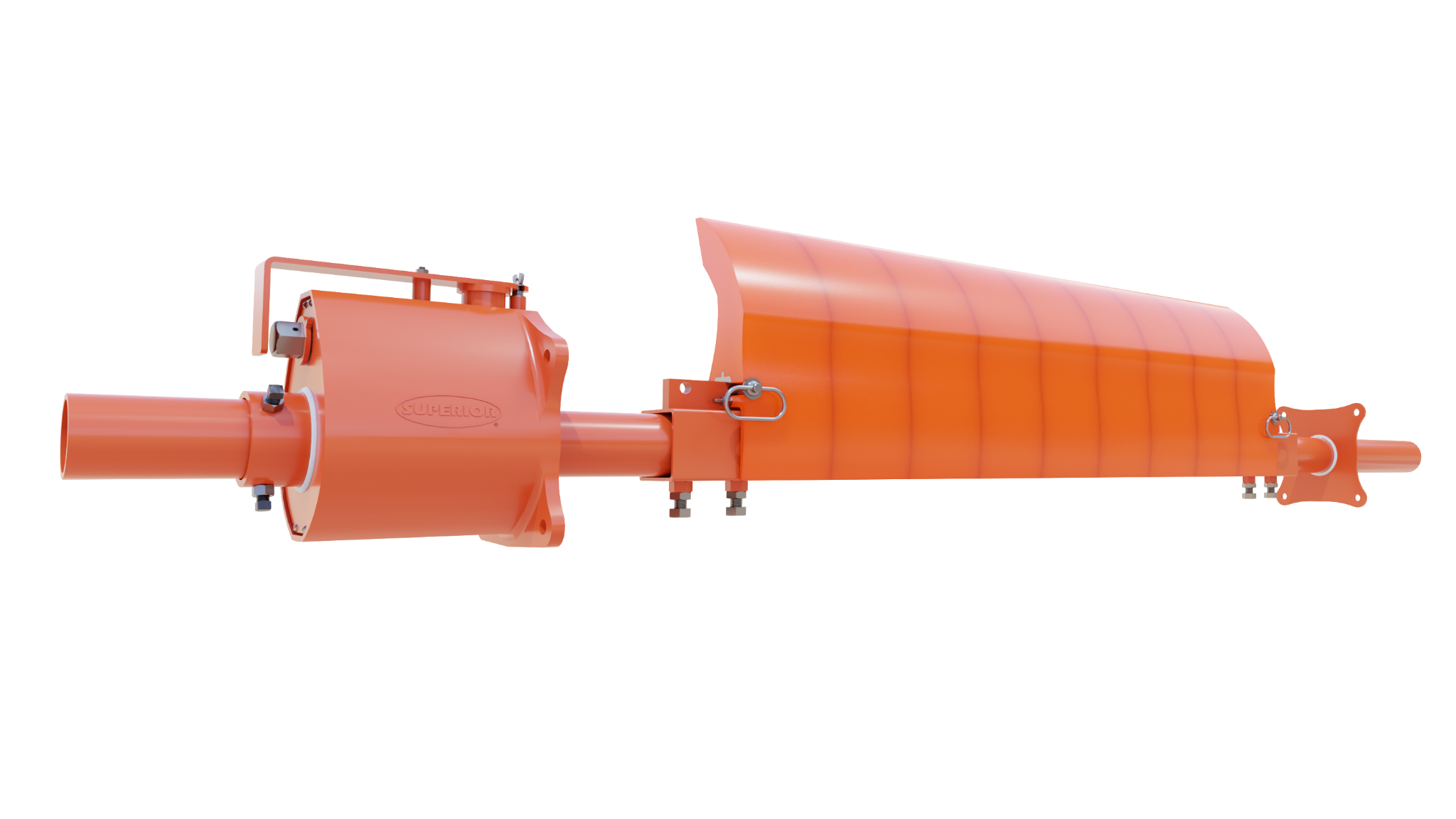 Aggregate Duty
Primary
Aggregate Duty
SFL Primary
Aggregate Duty
Secondary
Aggregate Duty
SFL Dual
Mine Duty
SFL Primary
Exterra Belt Cleaners  I  Aggregate Duty Primary
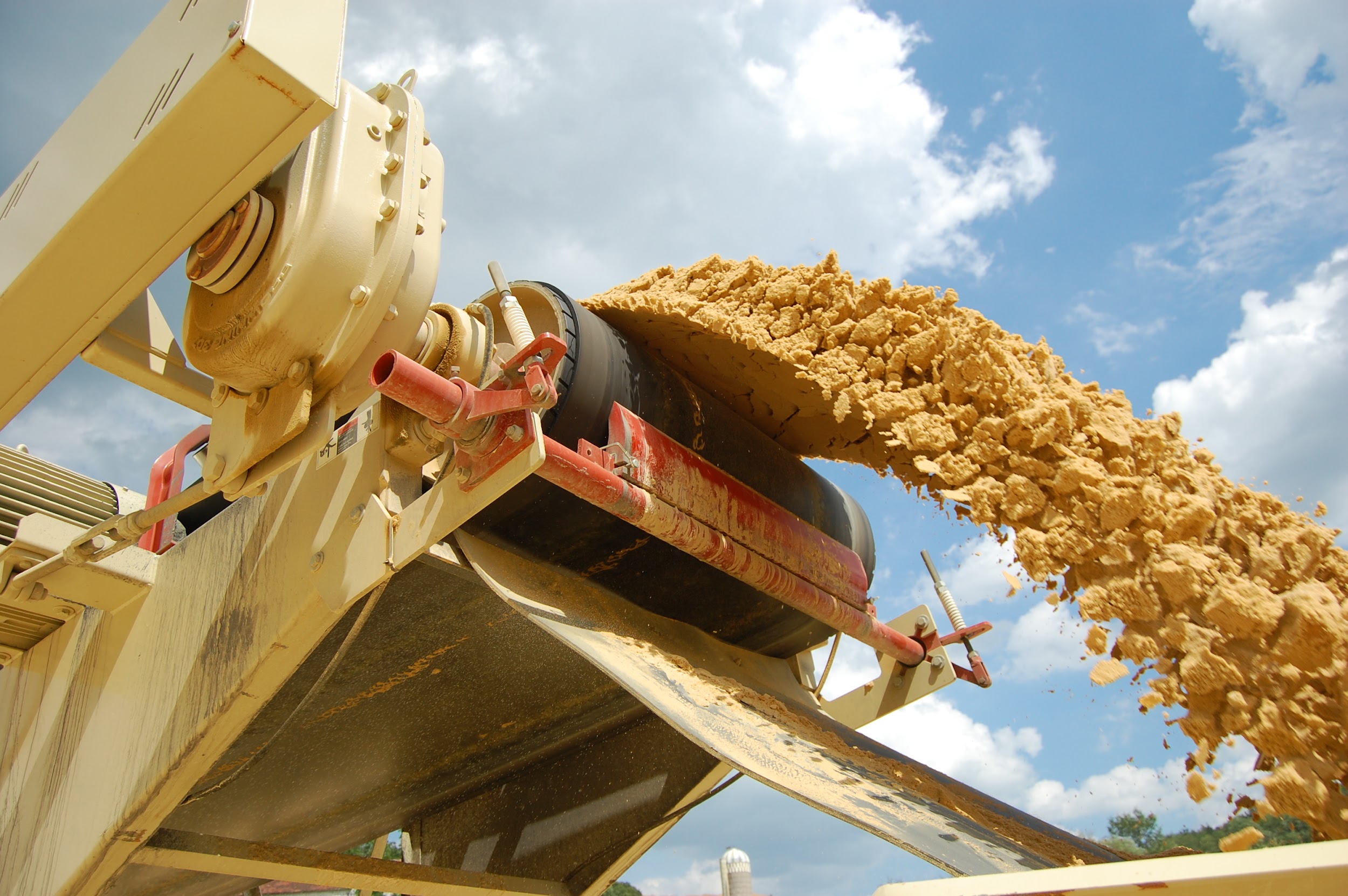 Beefy blade is larger than competitors
Thicker tip for longer-lasting blade
Inhouse urethane improves quality
NEW
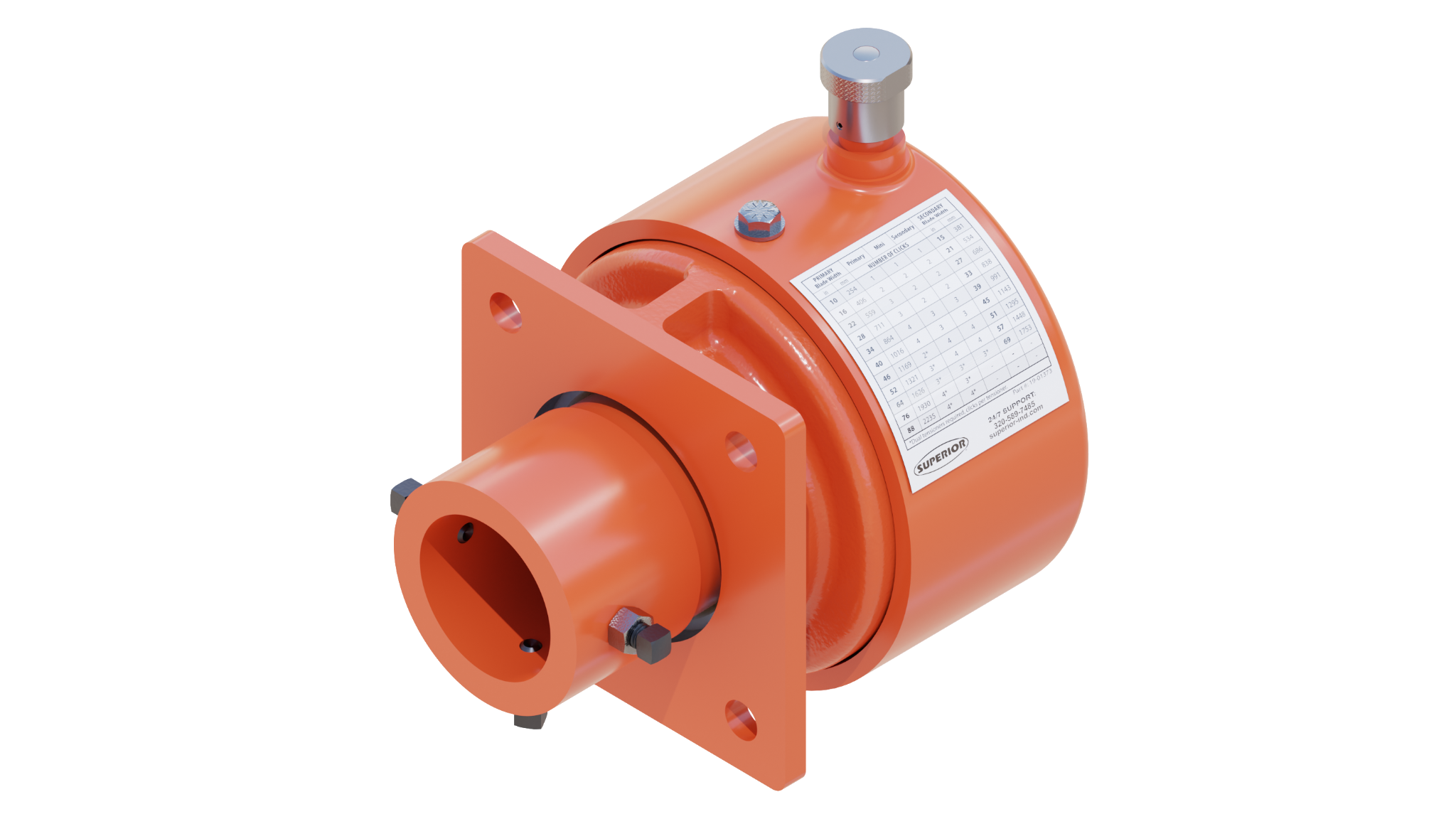 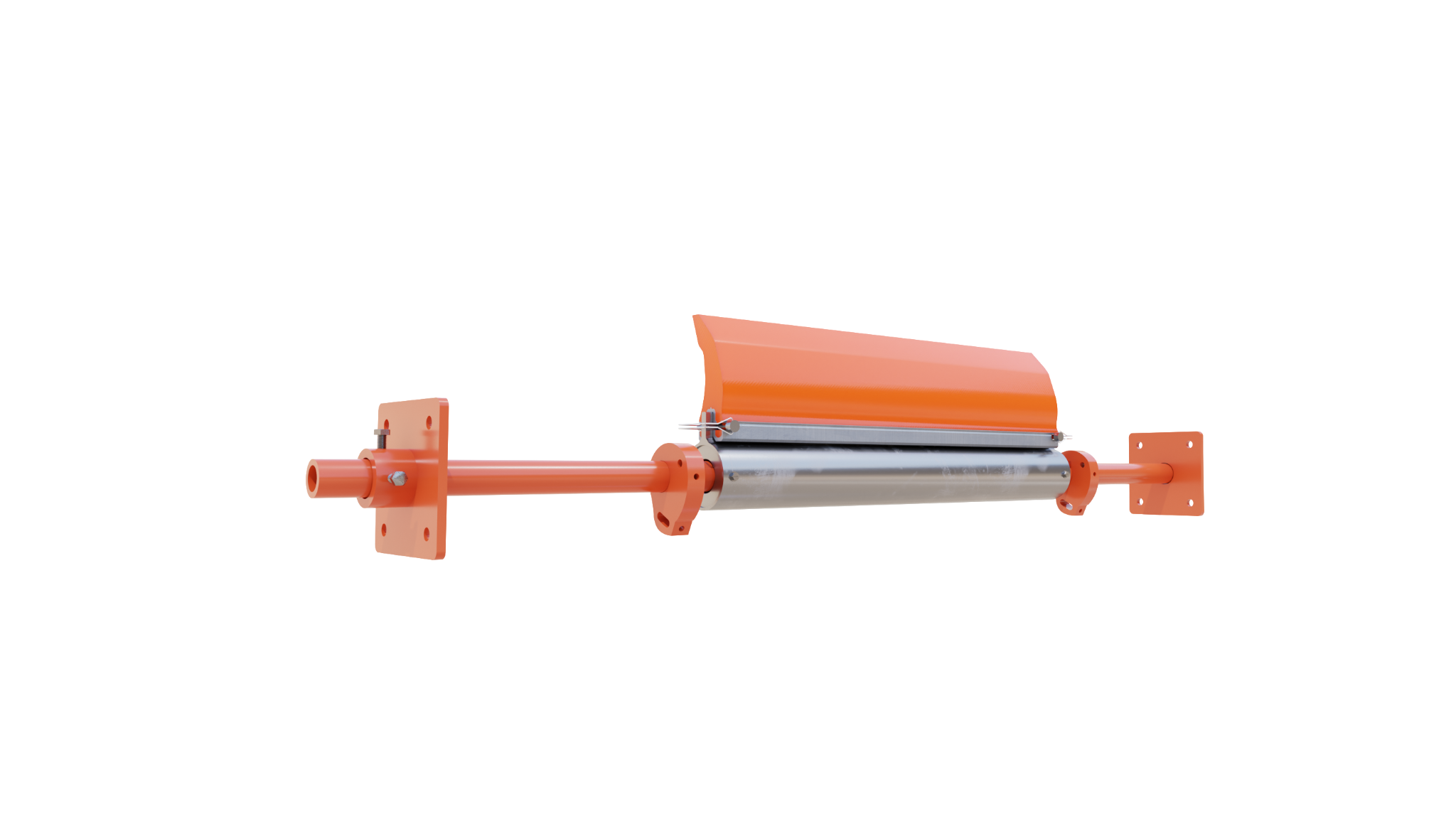 Optional SFL Technology
Optional Click Tensioner
Exterra Belt Cleaners  I  Options
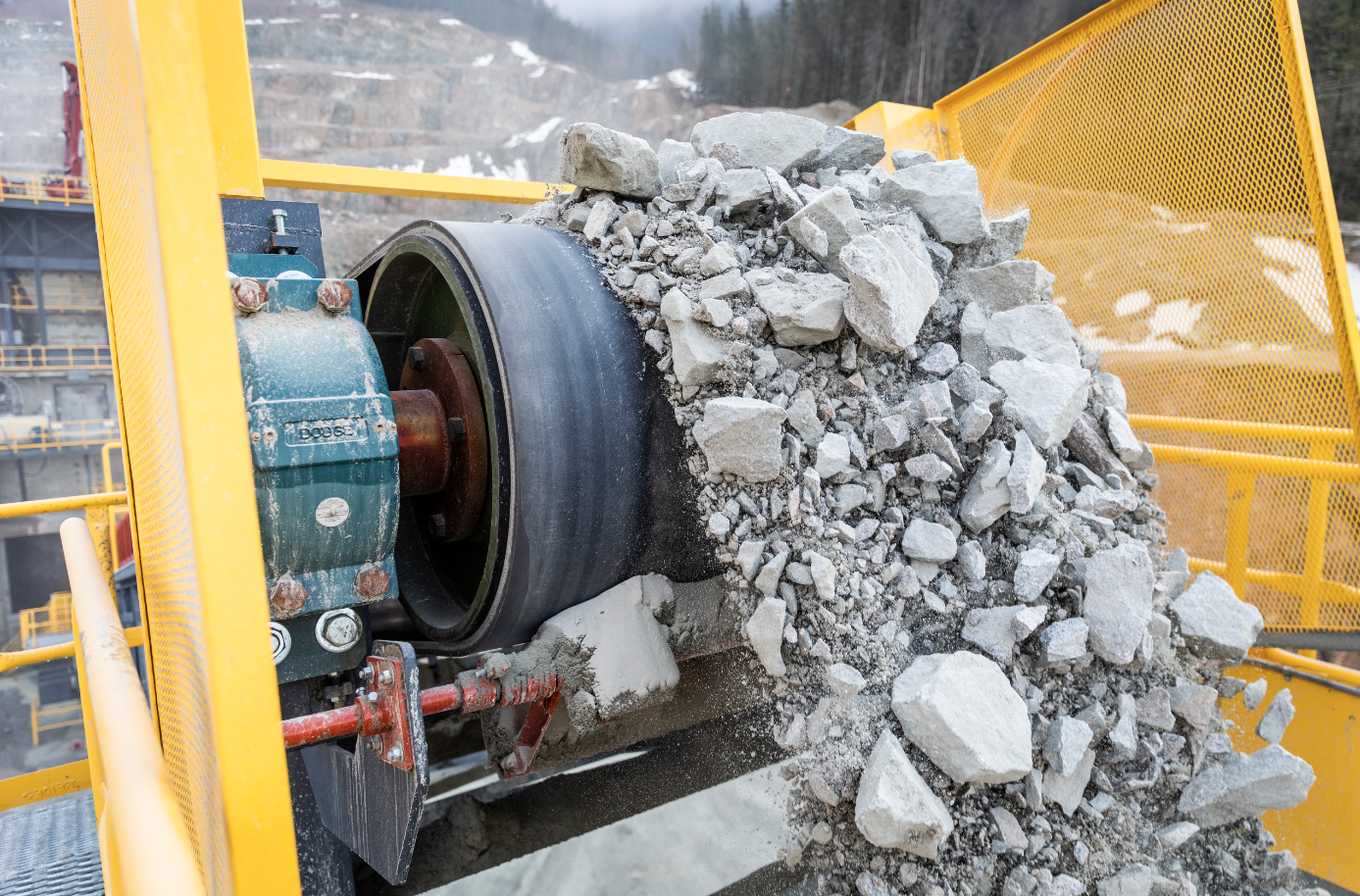 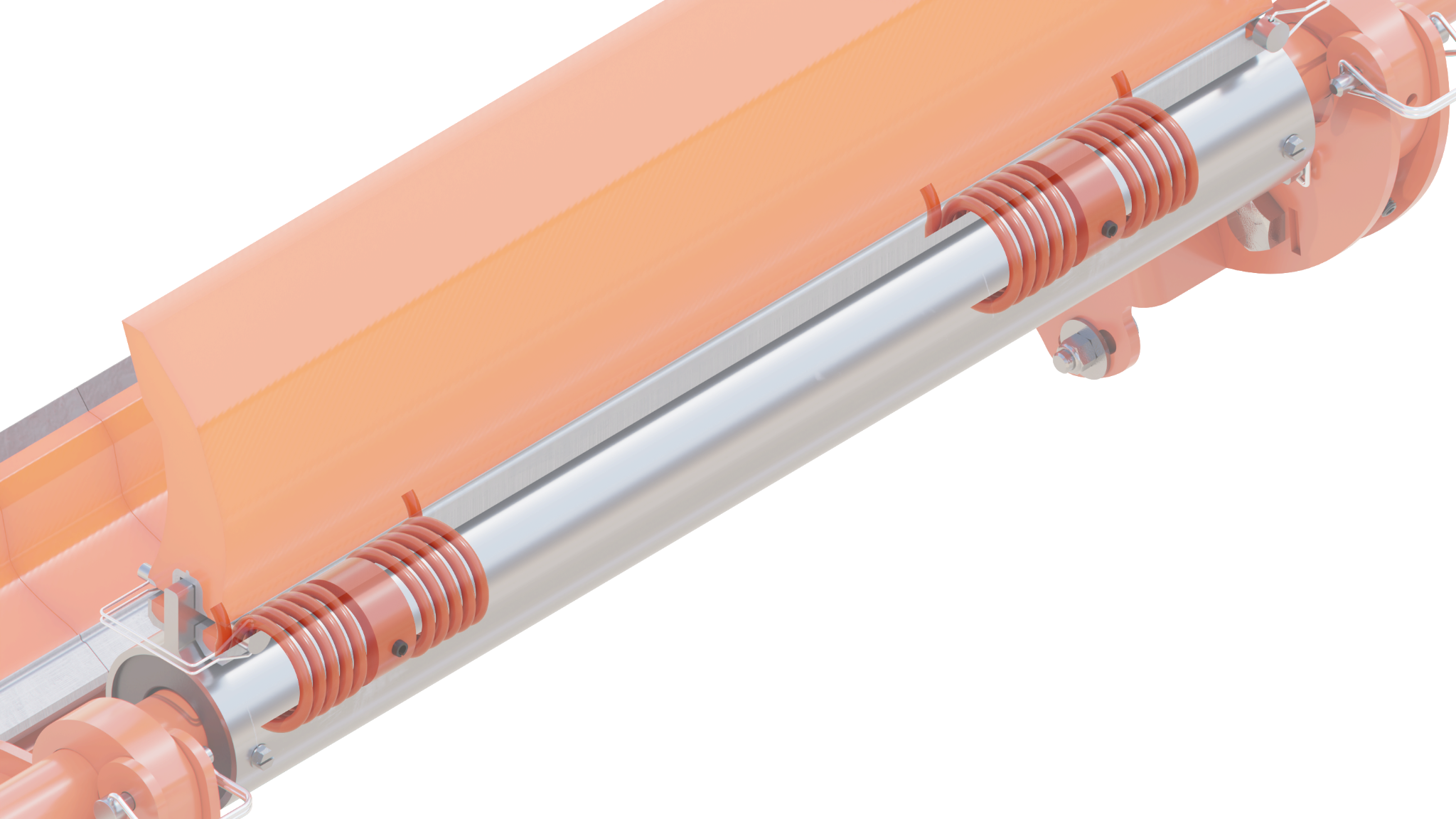 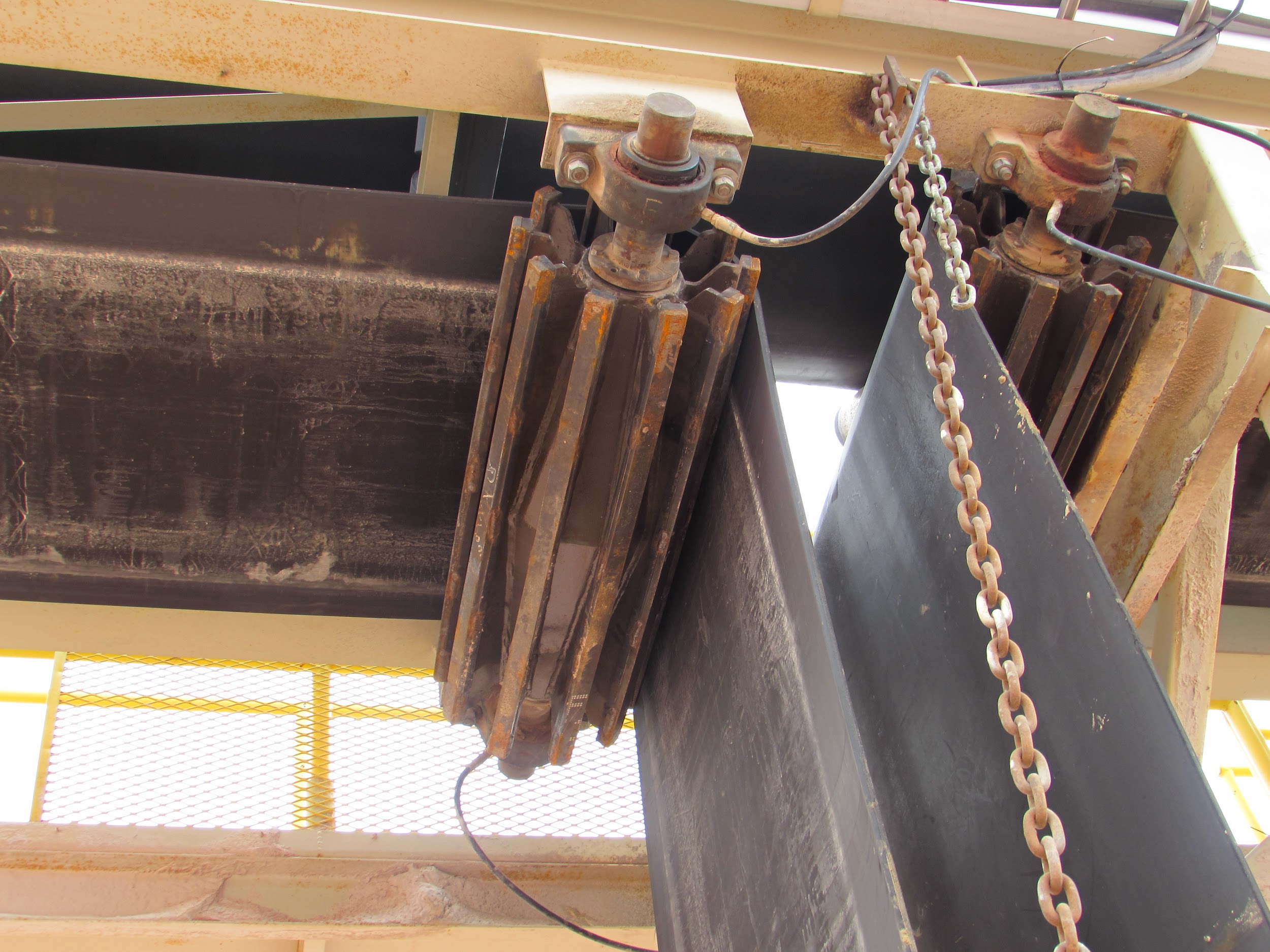 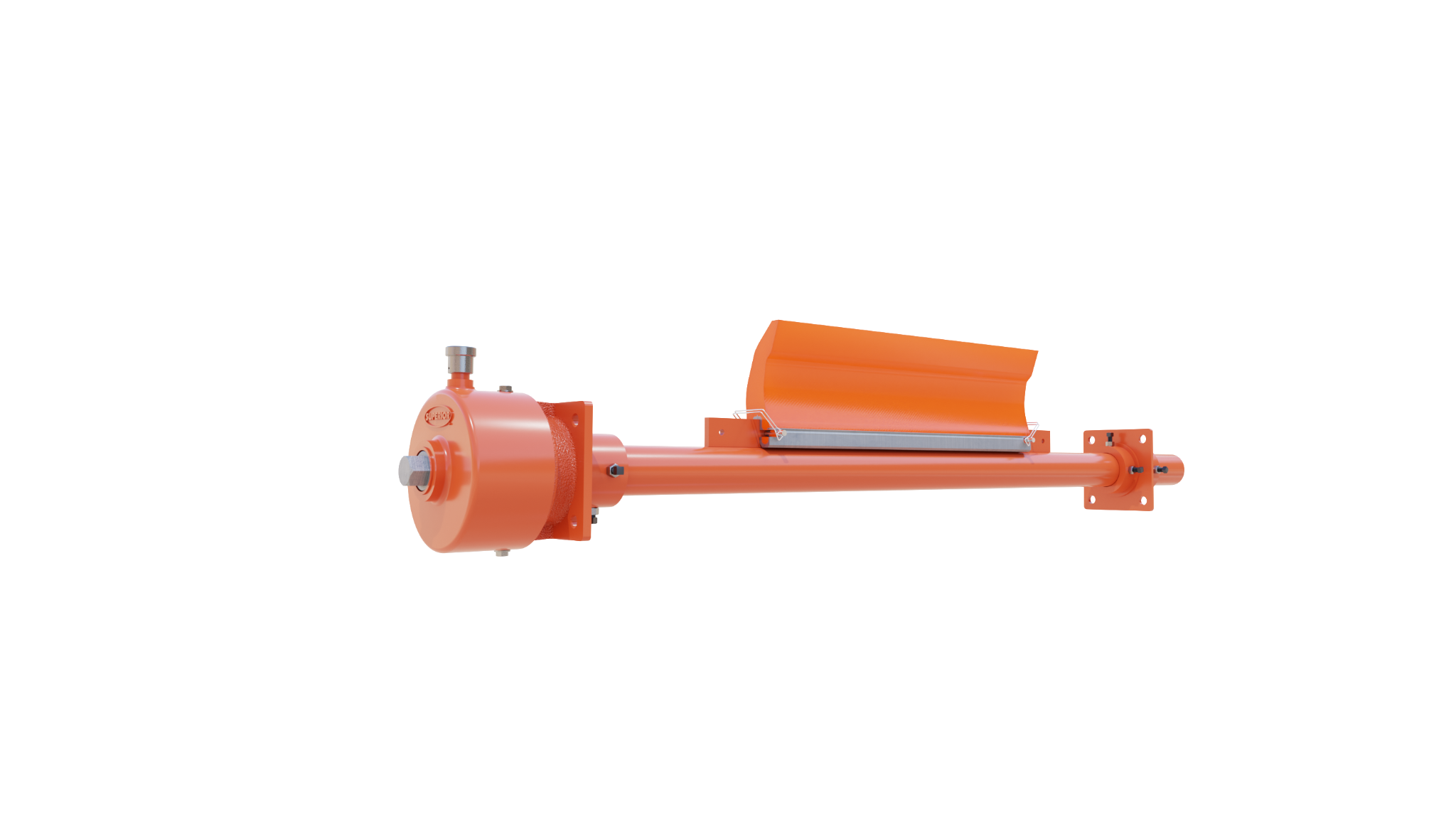 Set For Life (SFL) Technology
Tension is set at installation of new blade
Pressure maintained automatically
Click Tensioning System
Simply twist to set proper force
Click count instructions labeled on housing
NEW
Exterra Belt Cleaners  I  Aggregate Duty Secondary
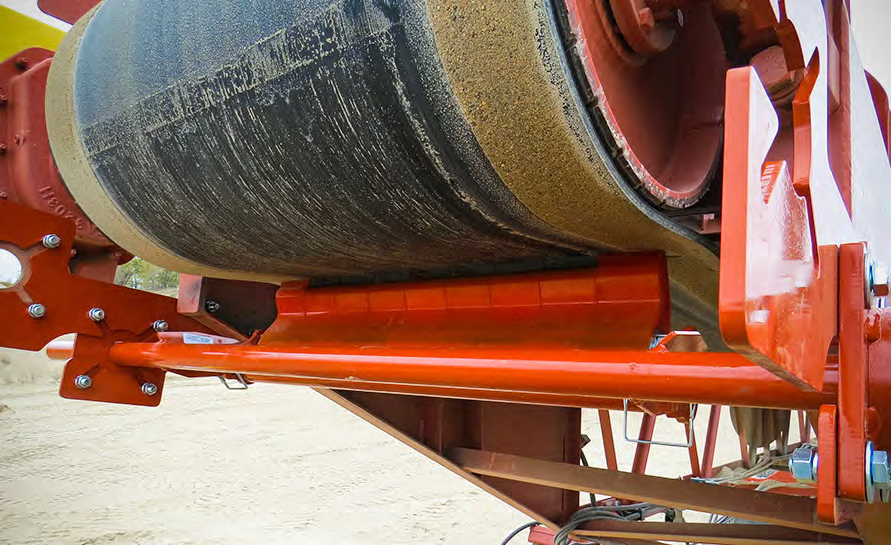 Removes leftovers passed by primary
Adjustable angle for different belt splices
Segments individually conform to belting
Tungsten carbide tip for better scraping
Simplified positioner pin eases install
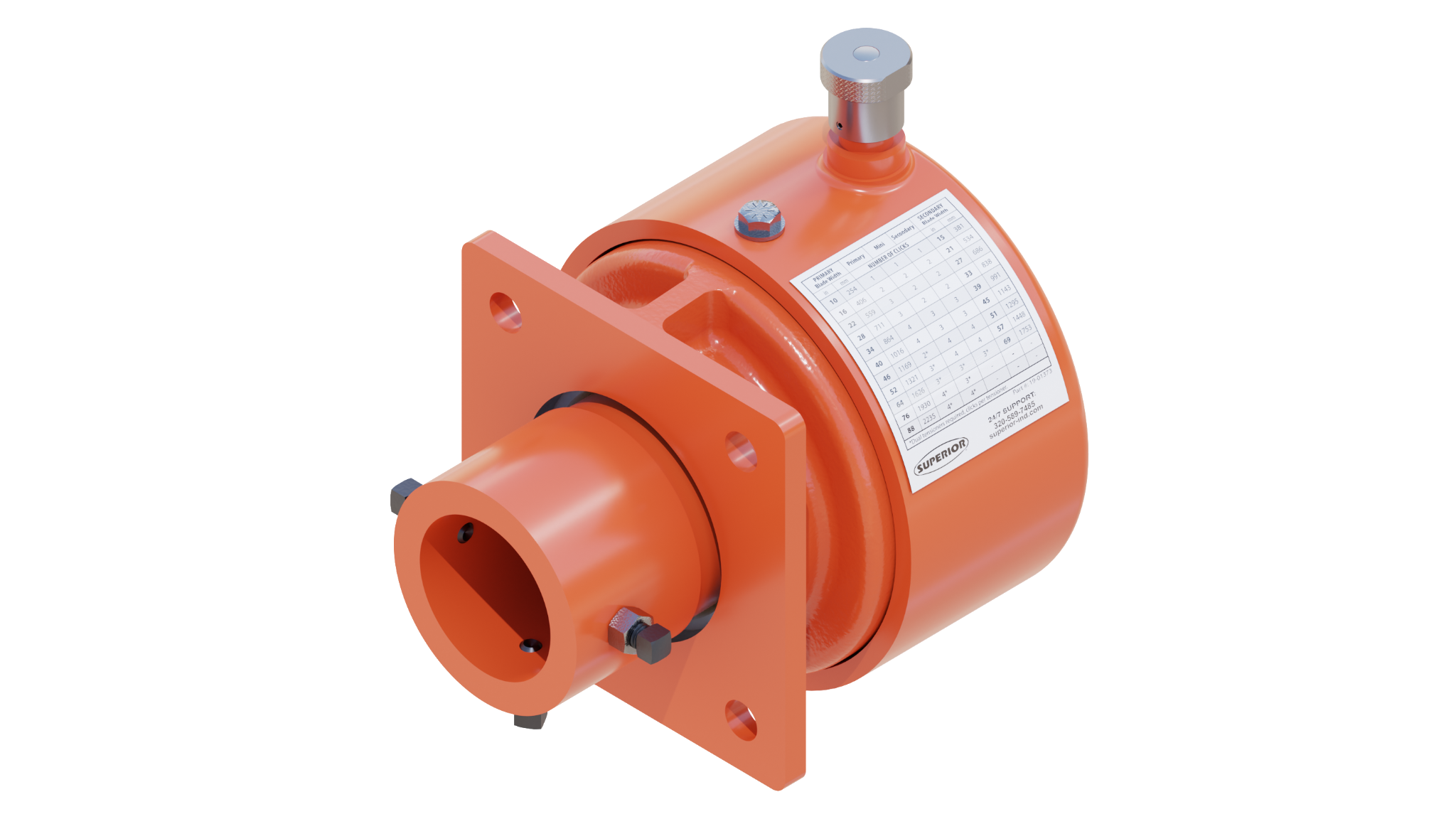 NEW
Optional Click Tensioner
Exterra Belt Cleaners  I  Aggregate Duty SFL Dual
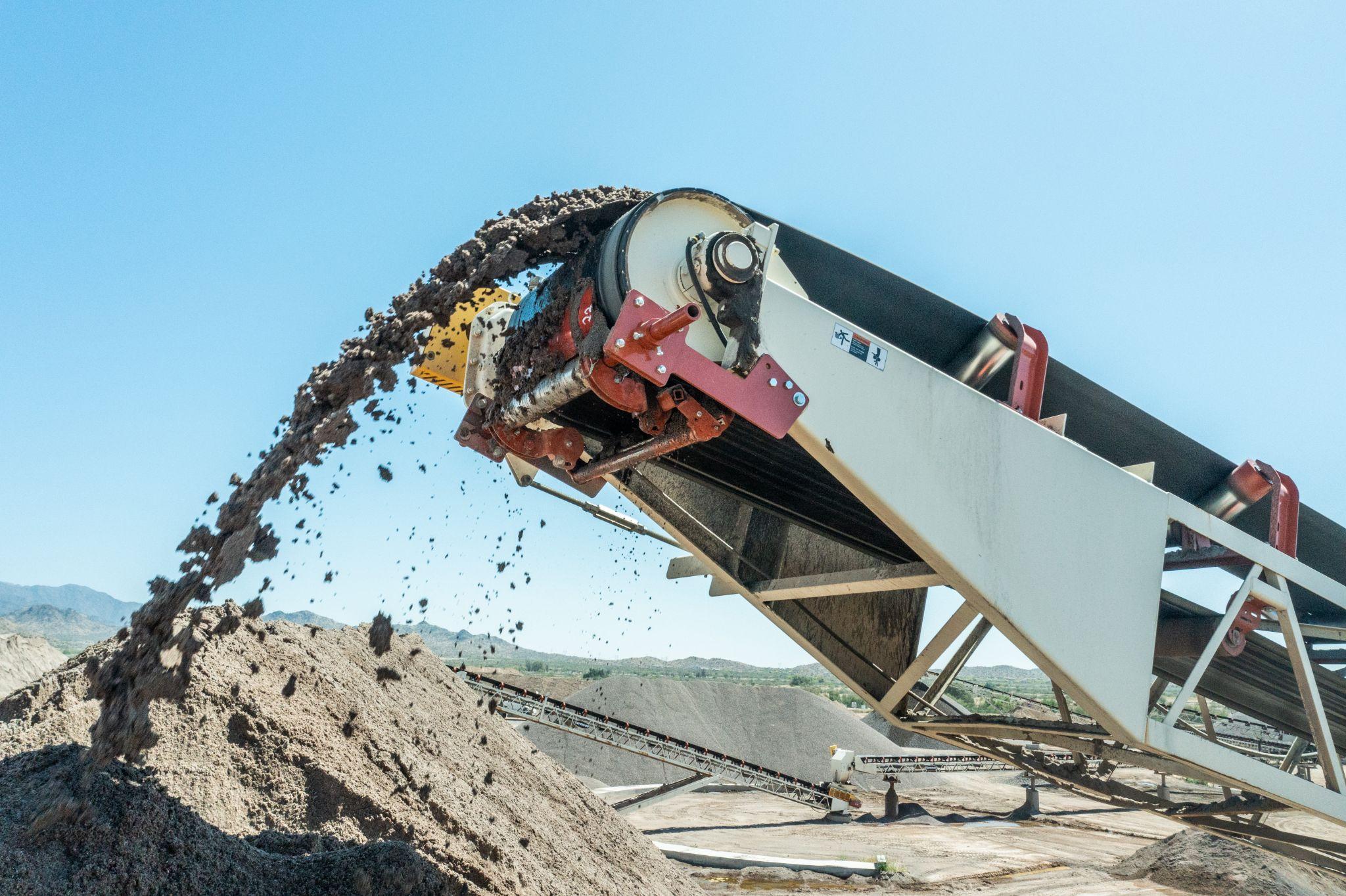 Primary and secondary on one pole
No structure needed for secondary
Automatically maintains proper tension
Eliminate daily tension maintenance
Set tension at installation of blade(s)
Segmented secondary contours to belt
Load Zone Solutions  I  Skirting System
NEW
Controls dust and stops spillage
Improve health and wellness of site
Modular 5-foot sections
Retrofits to existing conveyor structures
Adjustable legs for universal installation
Clamping system versus nuts and bolts
Available for belts up to 72”
Canoe liner or AR liner plus skirt rubber
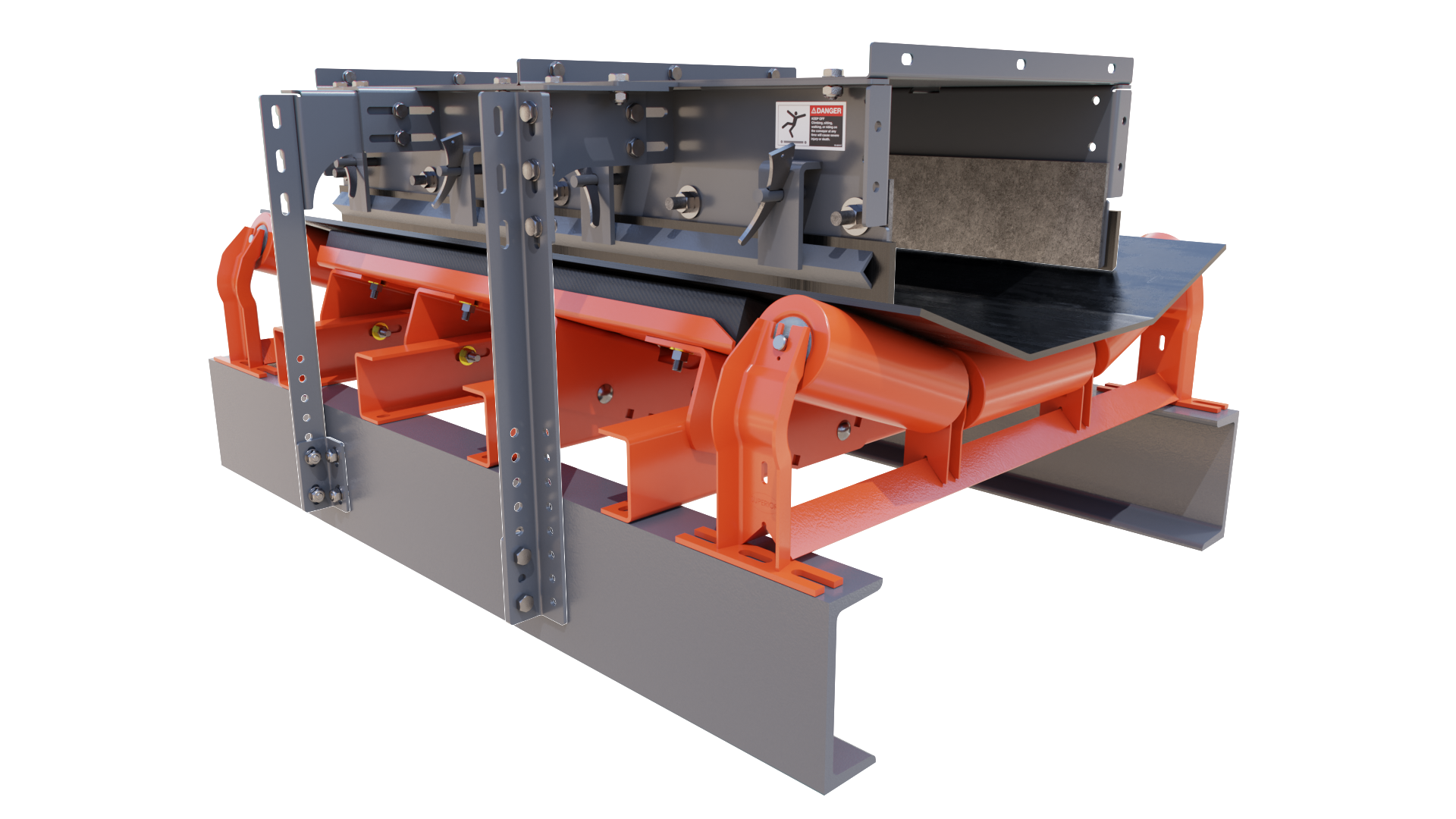 Load Zone Solutions  I  Skirting System
NEW
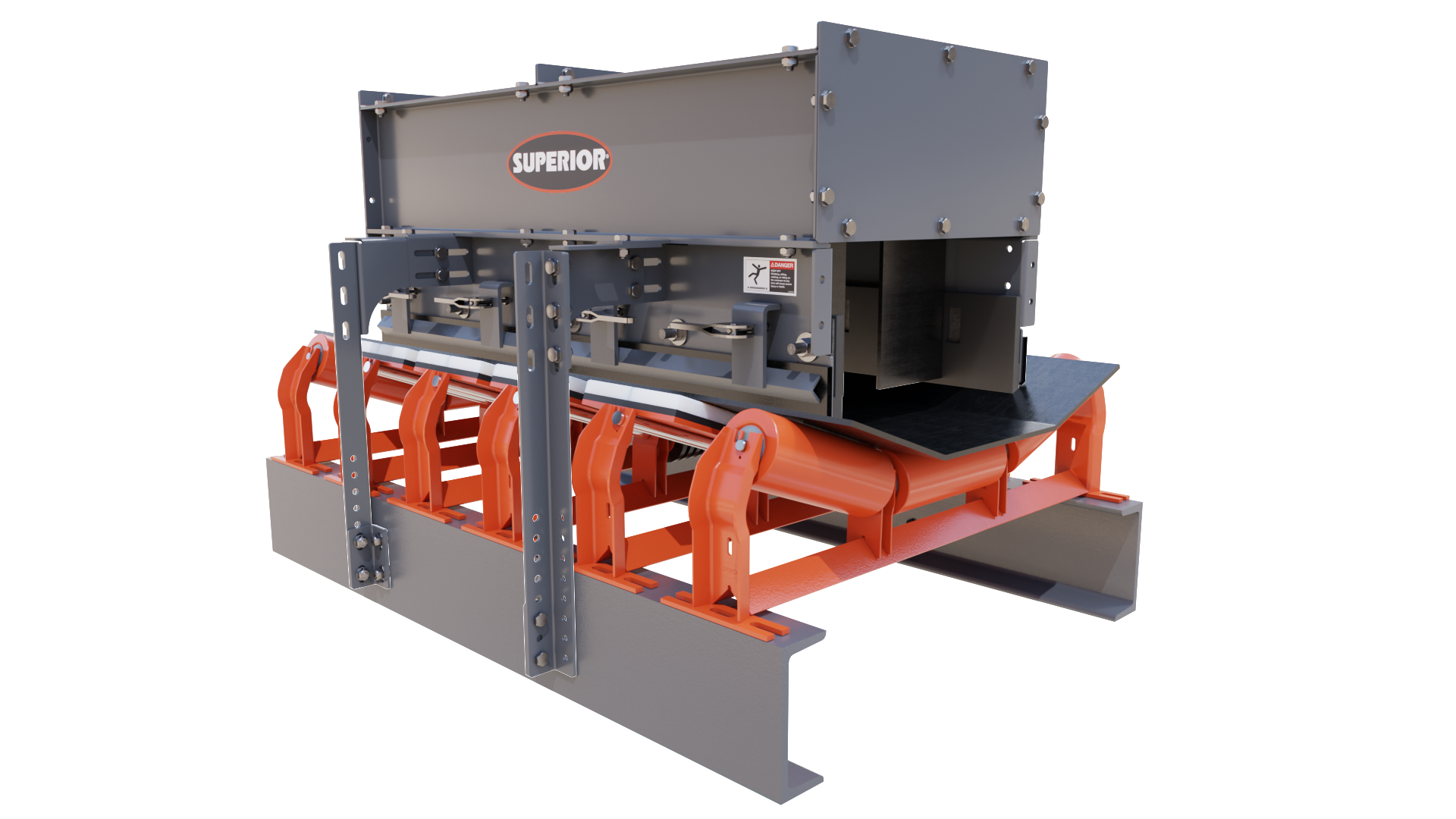 Stilling Section
Allows more time for dust to settle
Internal baffles encourage settling
Retrofits to main skirting structure
Modular design
Induced air flow area, ie under a crusher or screen, review of conveyor specs required.
Load Zone Solutions  I  Skirting System
NEW
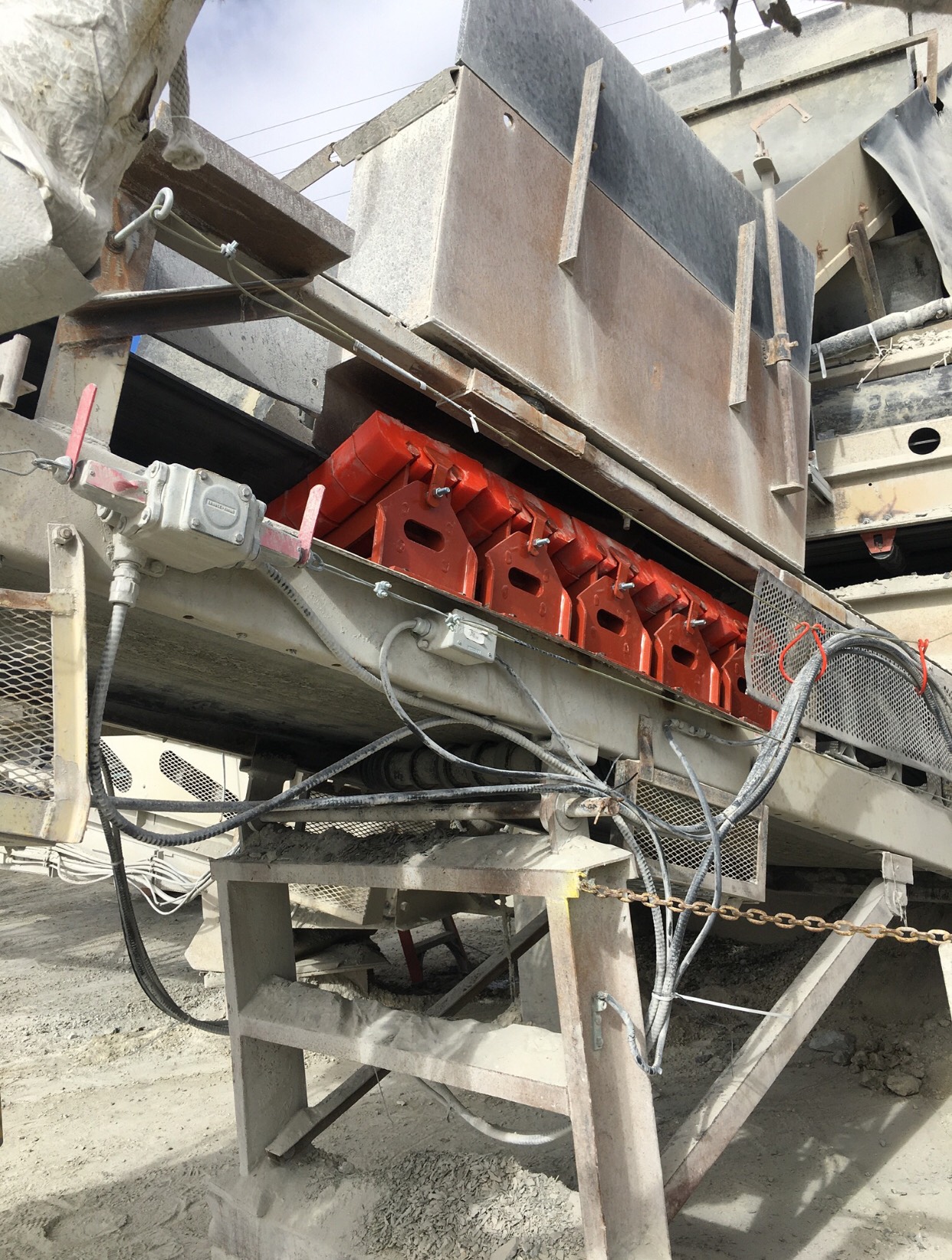 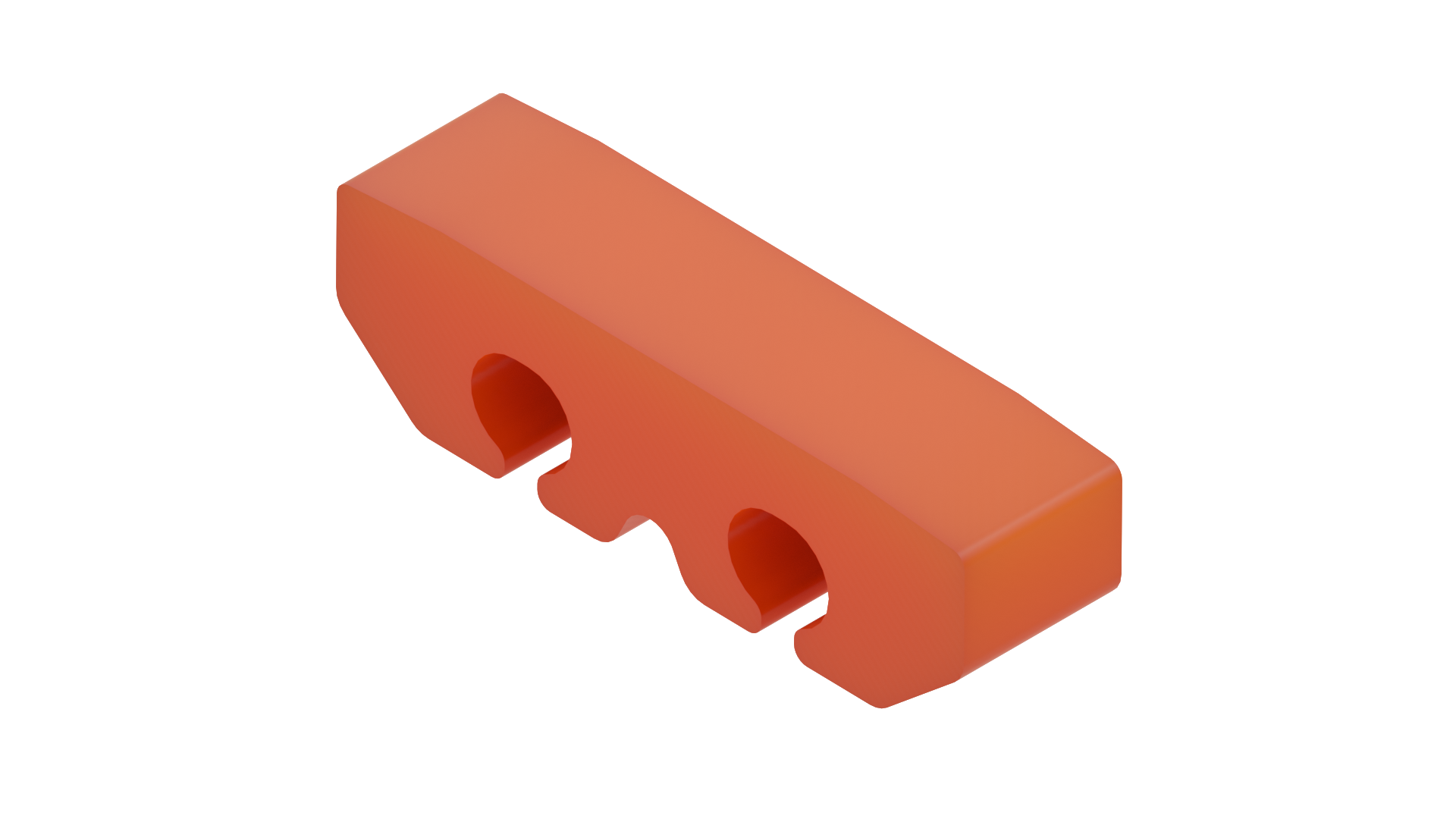 Pad Segment
Thank You for Attending!
New Conveyor Components Technology